“Farewell” Event held by Puerto Rico Christians for the Shappley’s
April 30, 2016
Two days before their completion of fifty years of work in God’s Kingdom there.
Five days before their definitive departure for their new home in Tamarac, Florida.
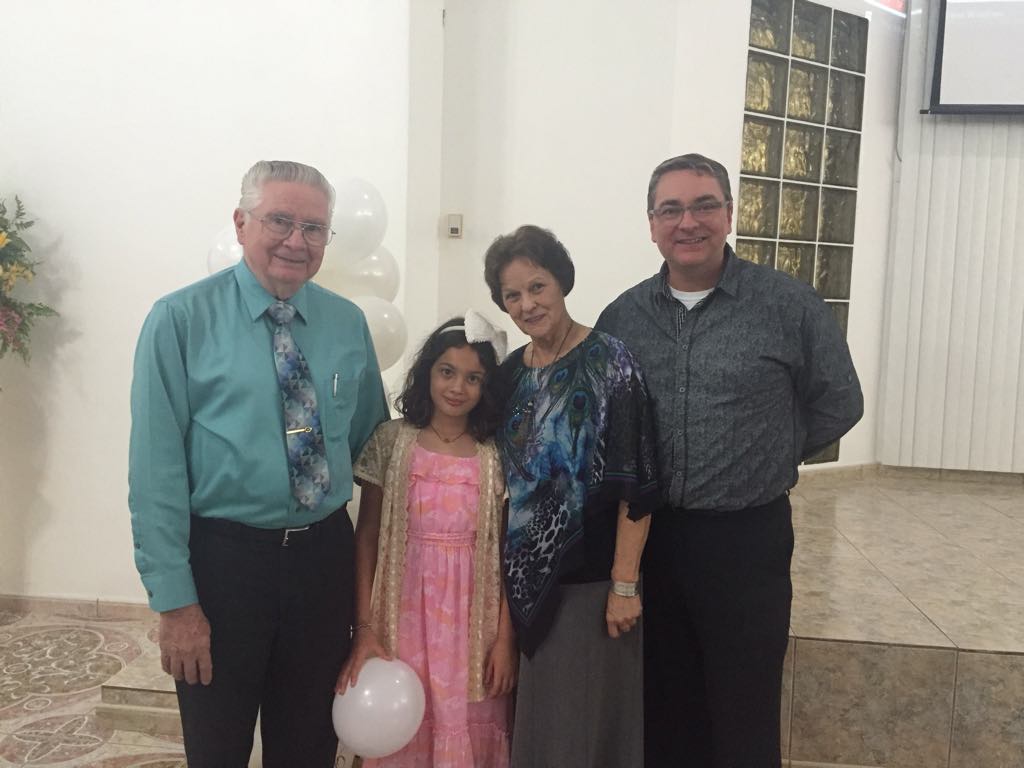 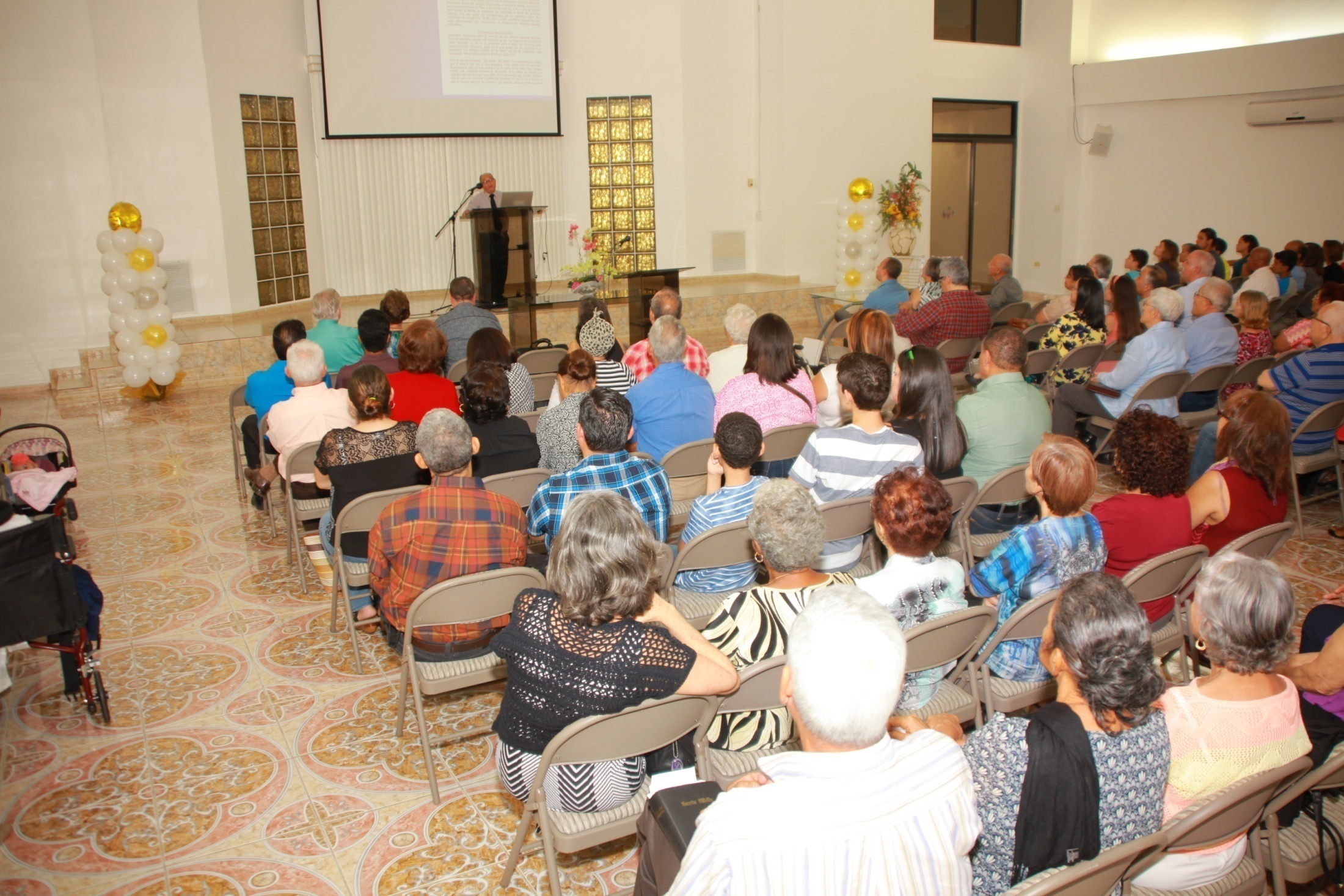 The event was conducted Saturday, April 30, 2016, beginning at 4 pm, in the meeting place of the Bayamon, Puerto Rico church of Christ. It was organized by brethren in Bayamon, with the cooperation of the Gurabo and Cubuy churches.
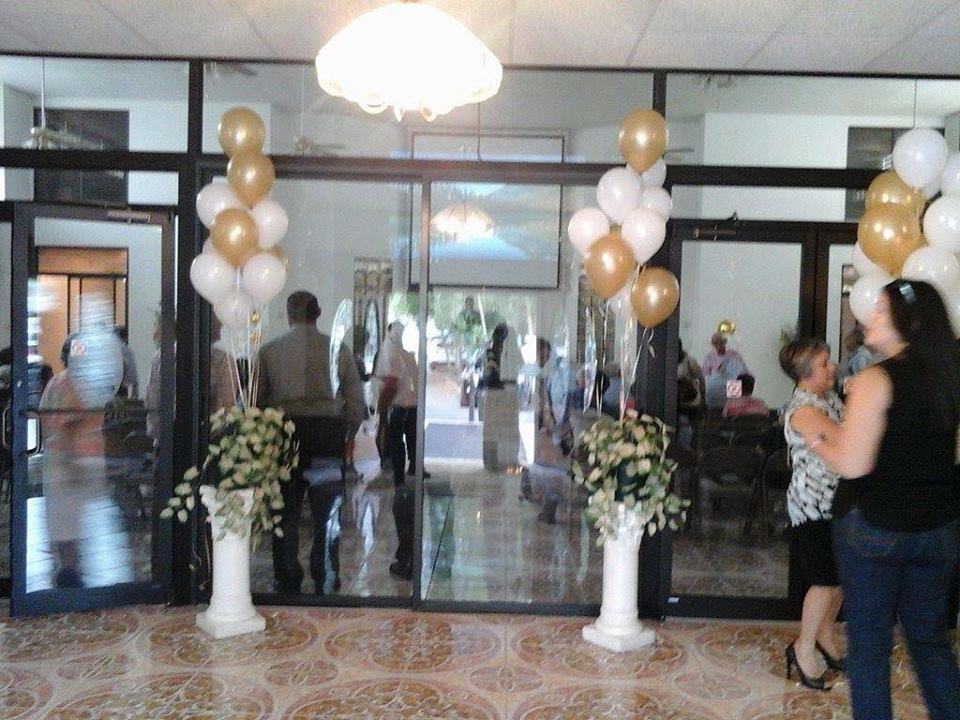 In the Bayamon church building, looking from the vestibule through the tinted glass doors and partitions, into the auditorium.  Pleasing decorations all around!
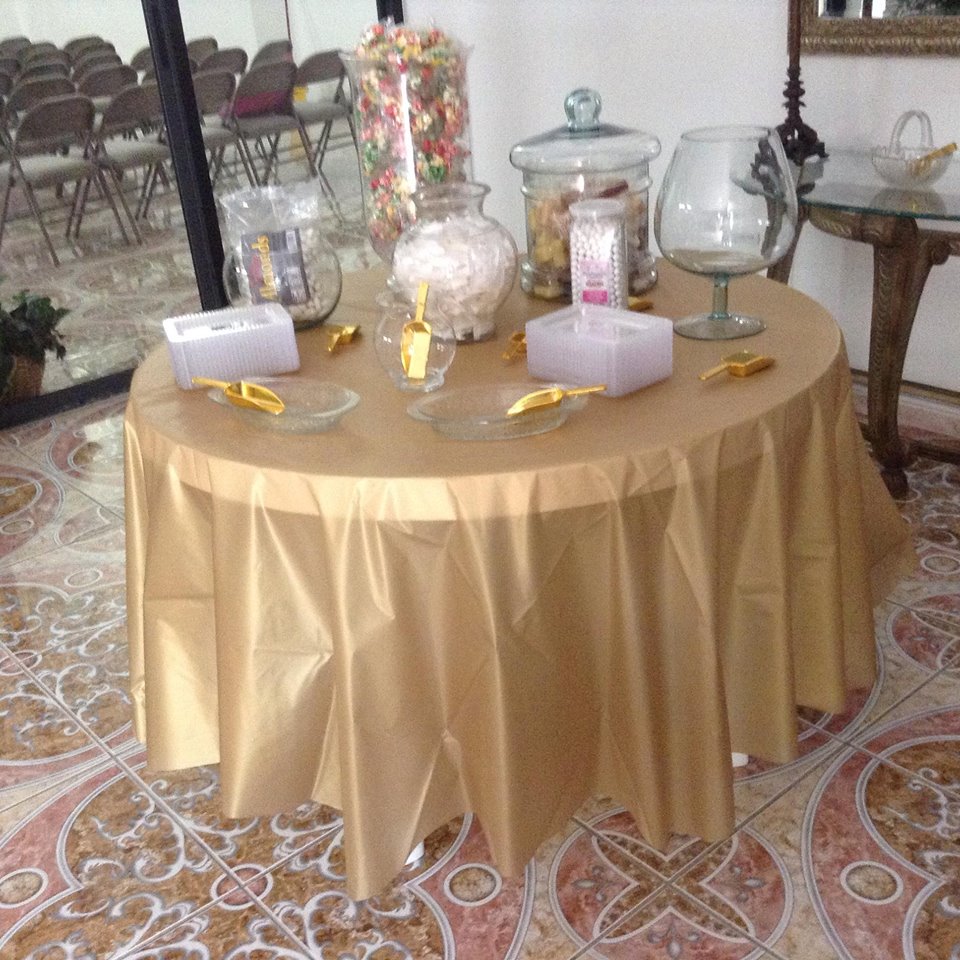 A table, with treats, in the vestibule.
Serving trays in the kitchen.
Tables for the dinner to be served.
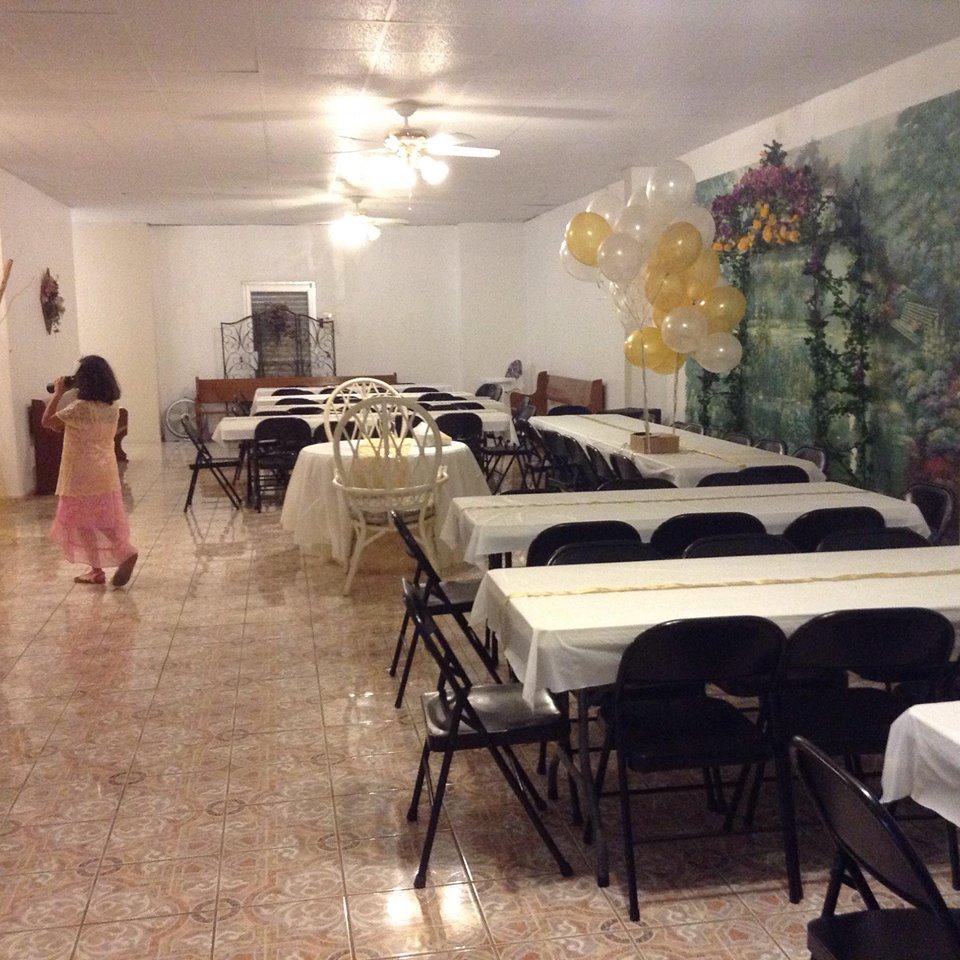 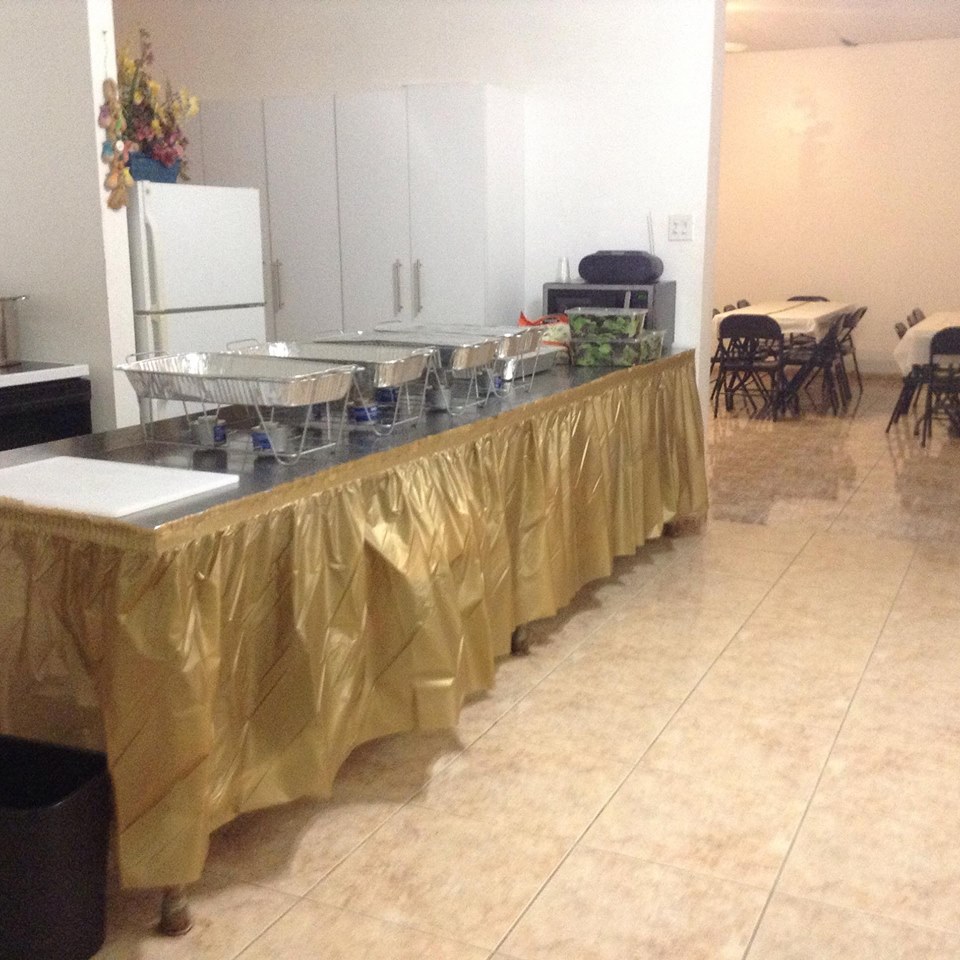 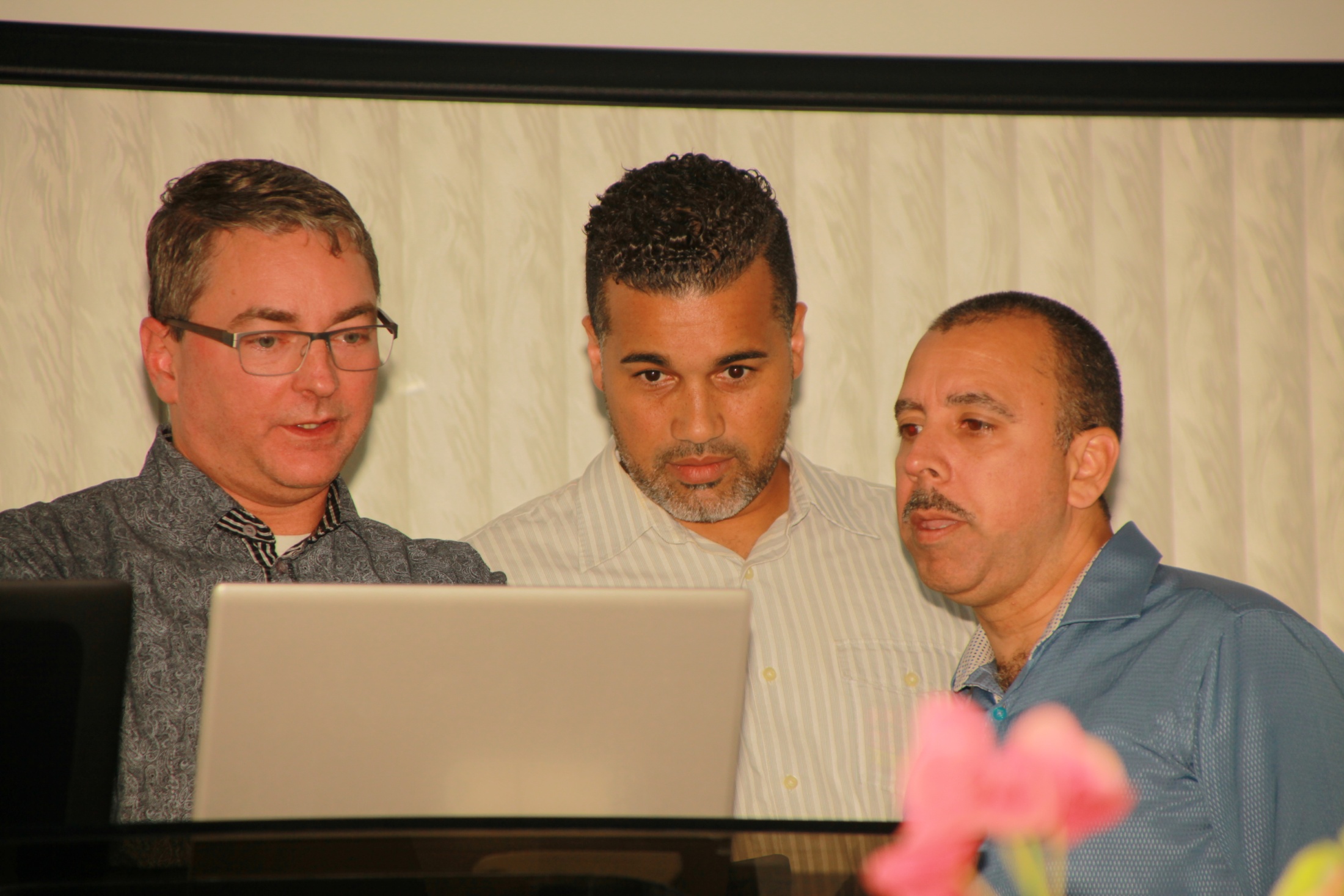 Preliminary coordination for the program by Antonio Shappley, song leader for the event, José Juan Álamo and Jorge Ginés, deacons of the Bayamon church.
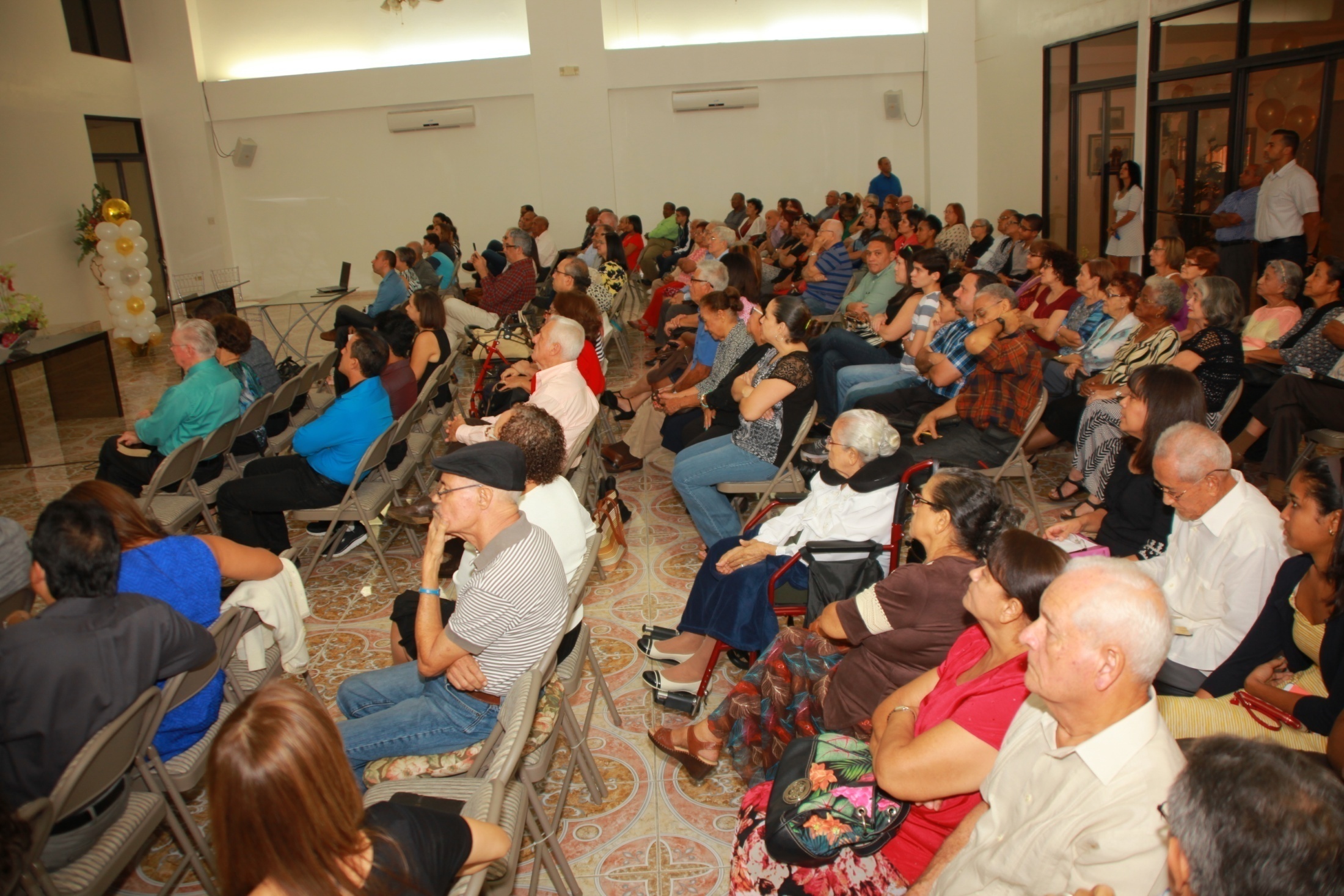 One hundred sixty, from nine different congregations, attended.  Advanced years and/or sickness kept a number from attending. Fifty years in a place and work are a “lifetime,” as Puerto Ricans are accustomed to say.
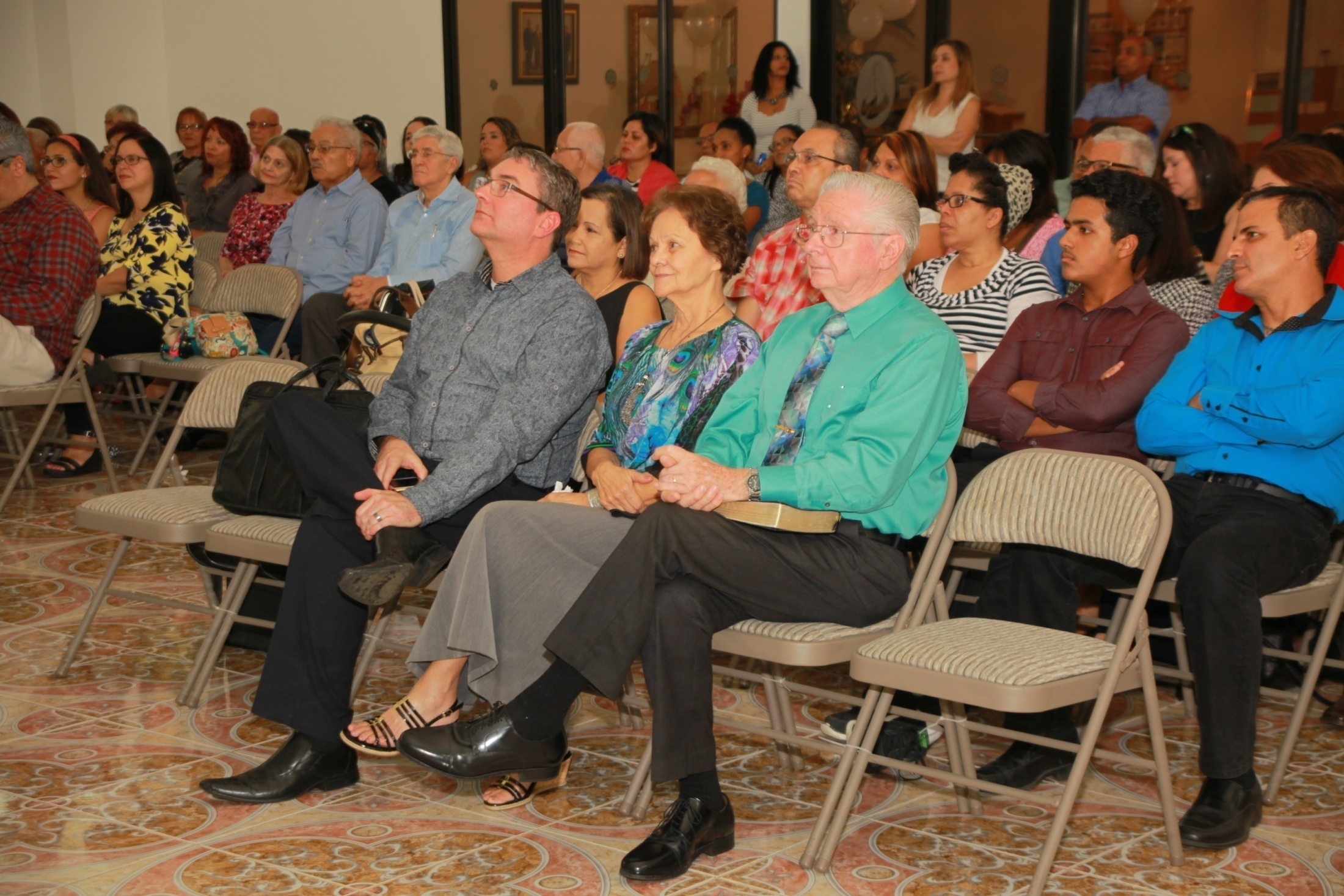 Dewayne, Rita and Antonio Shappley occupy front row seats during the introduction by Alfonso Estrella, one of three elders of the Bayamon church.
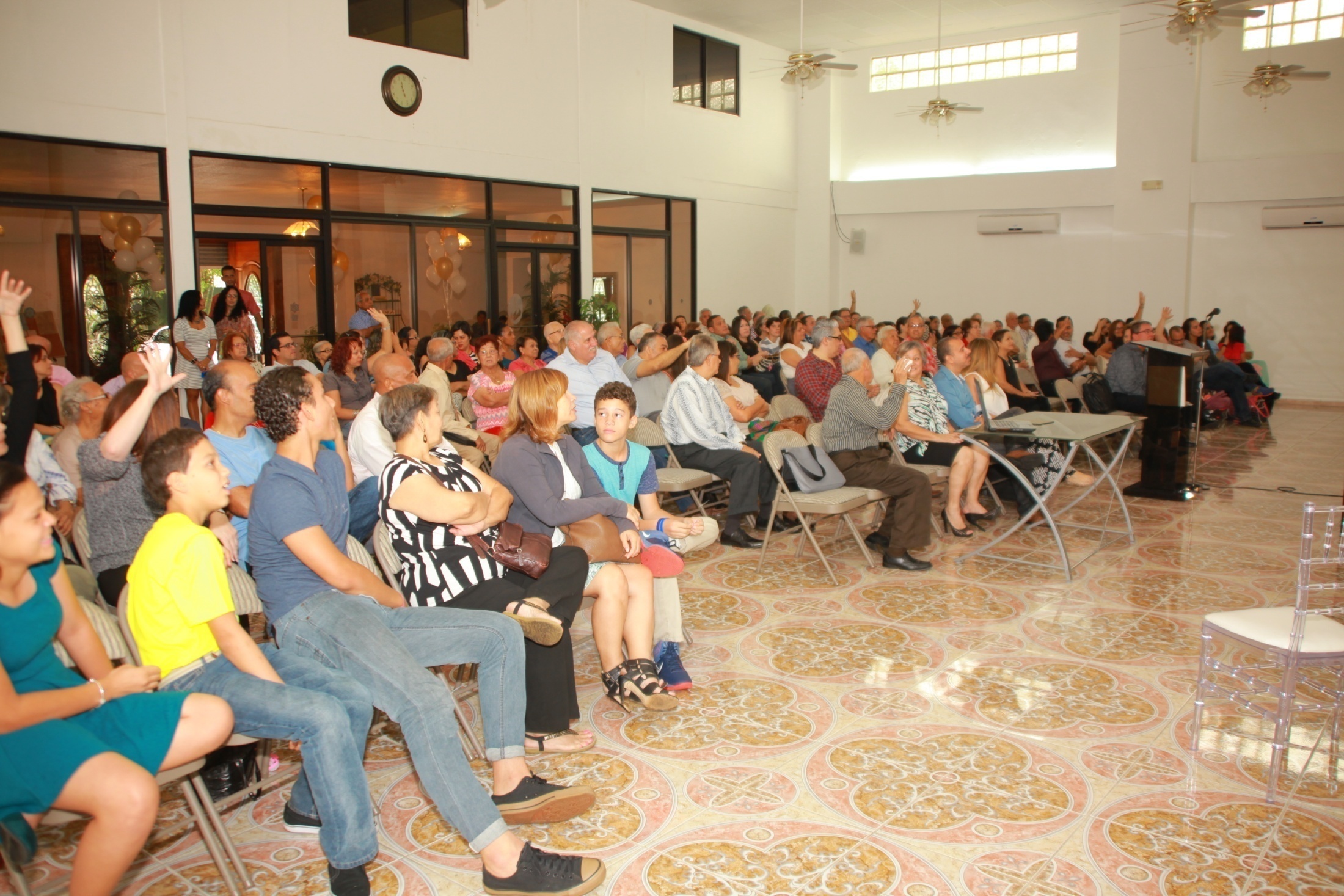 Another view of those present for the event. Entrance to this auditorium is through the spacious lobby behind the tinted glass partition and doors.
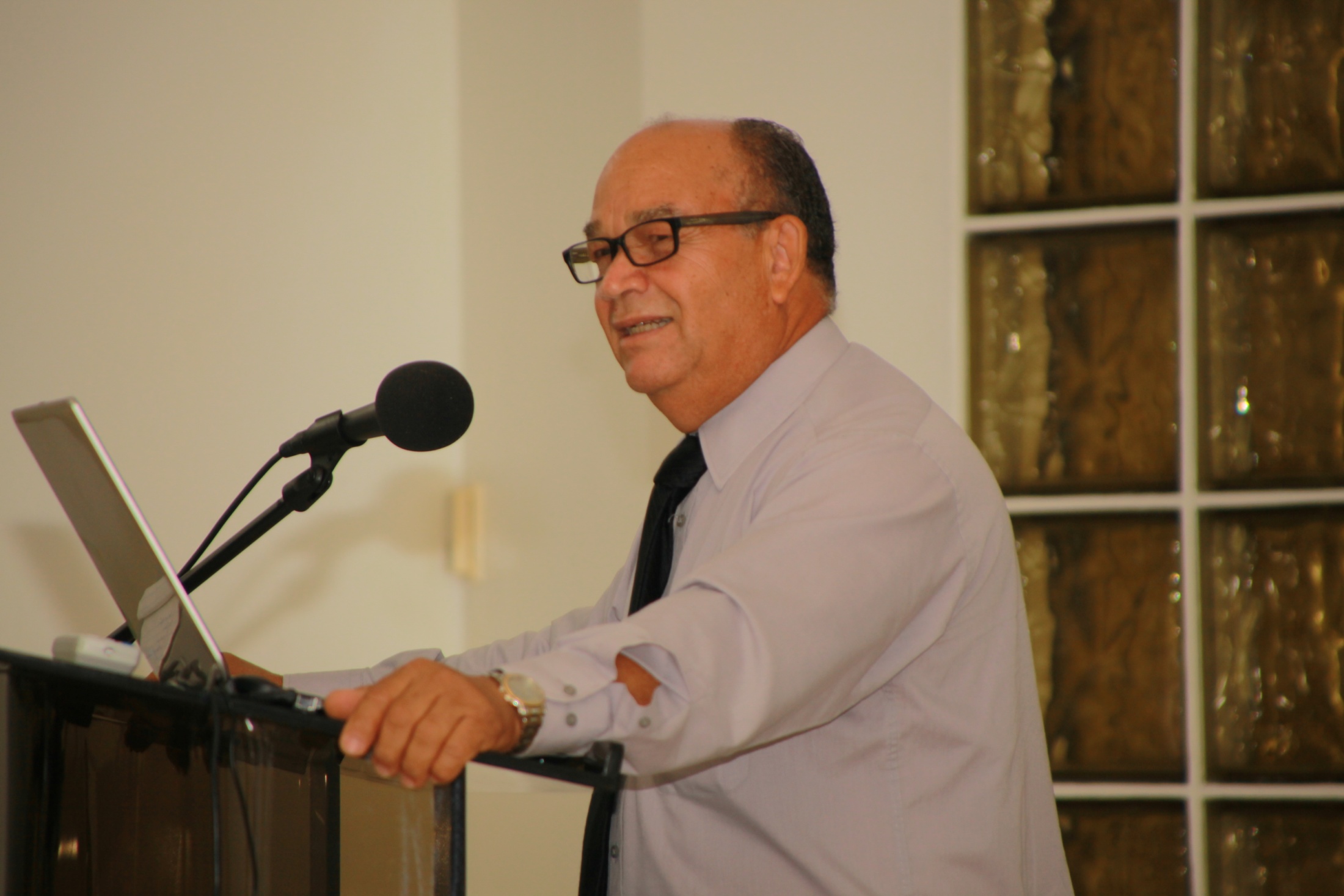 Bro. Alfonso Estrella, elder, very capable preacher, teacher and song leader, opens the event. He uses the next eleven slides to present a Brief Review of the Shappley’s work.
A Brief Review of Works Carried Out by the Shappley’s in Puerto Rico 
1966 -2016
Principal places where the Shappley’s have worked are indicated by the orange circles.
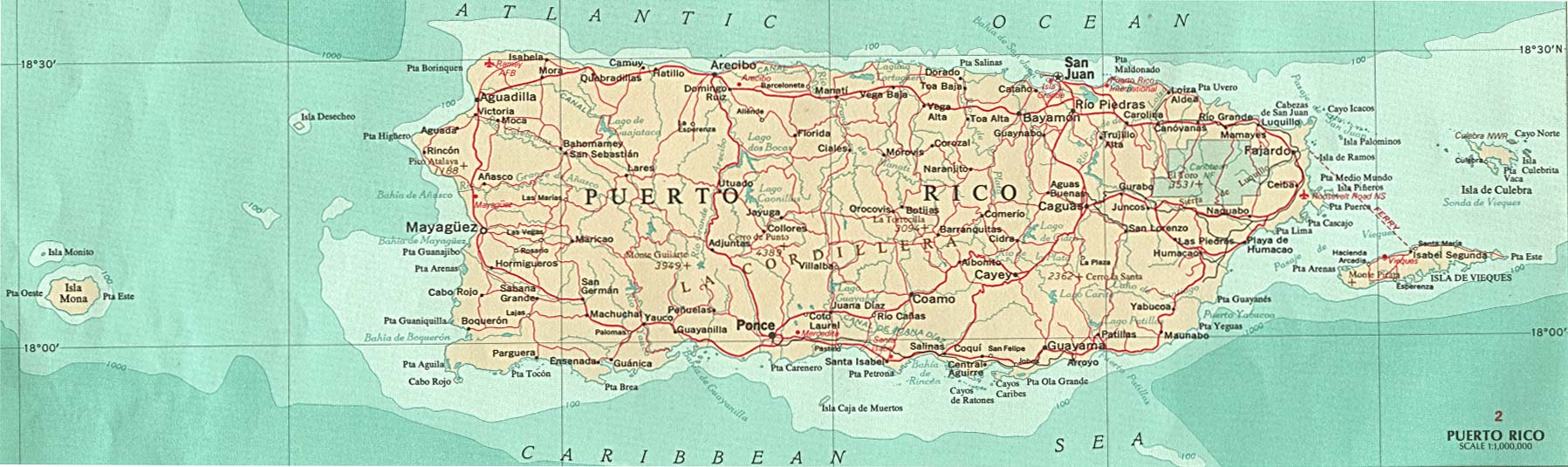 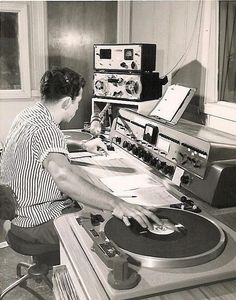 A few months after their arrival in 1966, Bro. Shappley was asked to take charge of a radio program. He continued to have weekly programs for over 30 years on stations KVM, then Sal-Soul and, later, WIAC.
A lot of time on the highways: evangelism in homes throughout the island and gospel meetings.
Numerous trips to the DominicanRepublic for evangelism.
 25 consecutive years as teacherin the School of Advanced BibleStudies for churches of Christ inPuerto Rico.
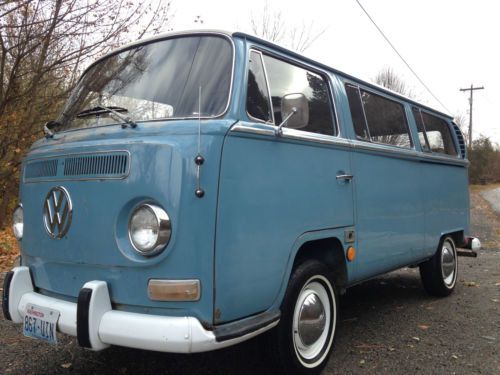 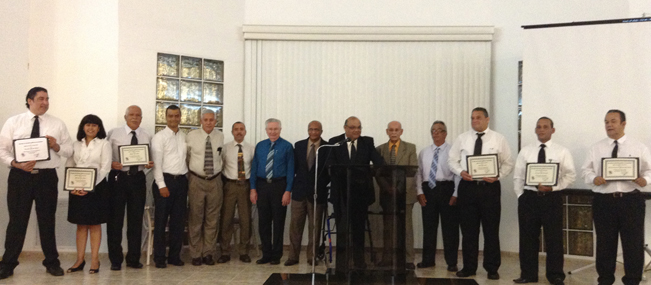 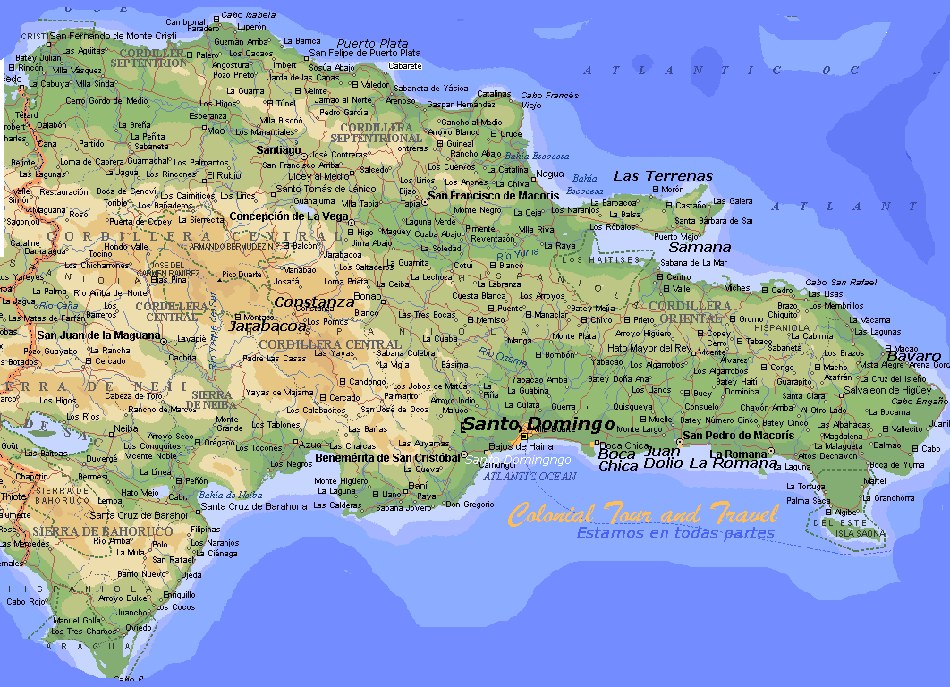 The 11 lesson Bible course “What Does the Bible Say?” was offered in newspapers. 
Soon, the number of students reached 3,000.
Very large numbers of lessons were needed!
This circunstance lead to the decision to buy a small printing press, which was installed in the bedroom of the Shappley house in Sierra Bayamón… and Sword of the Spirit Press was born, later named Editorial La Paz.
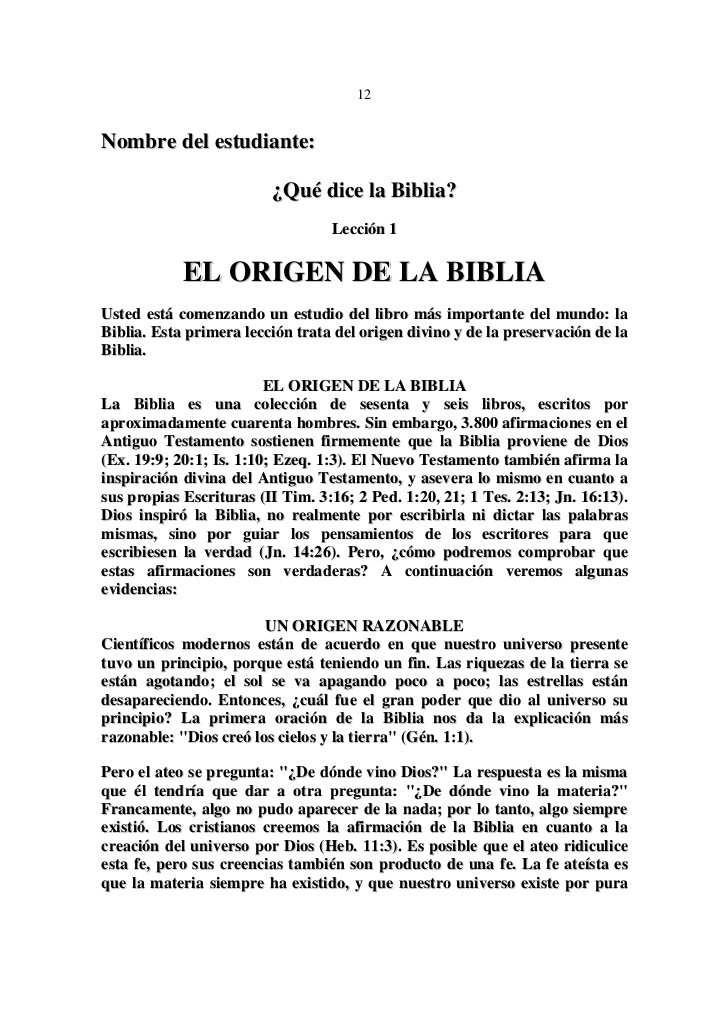 Year after year, Rita Shappley teaches classes for children, young people, girls only and women, motivating and training other ladies for these ministries. She organizes and carries out a great number of activities for youth. She prepares a very large quantity of materials for Bible classes. And works for a number of years in the printing facility, designing publication covers, cassette and CD labels, making hundreds of thousands of copies of cassettes, CD’s, manuals and books.
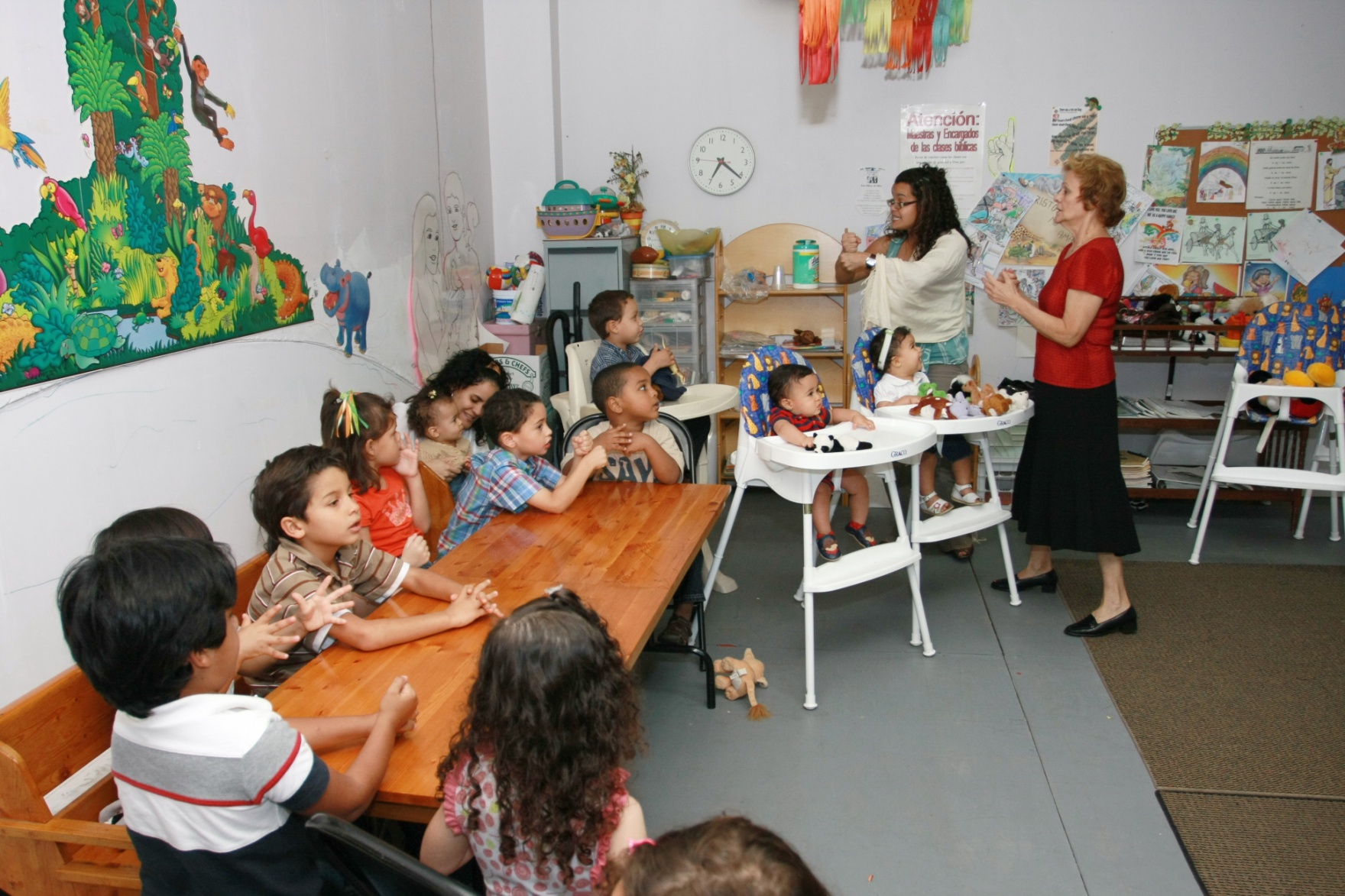 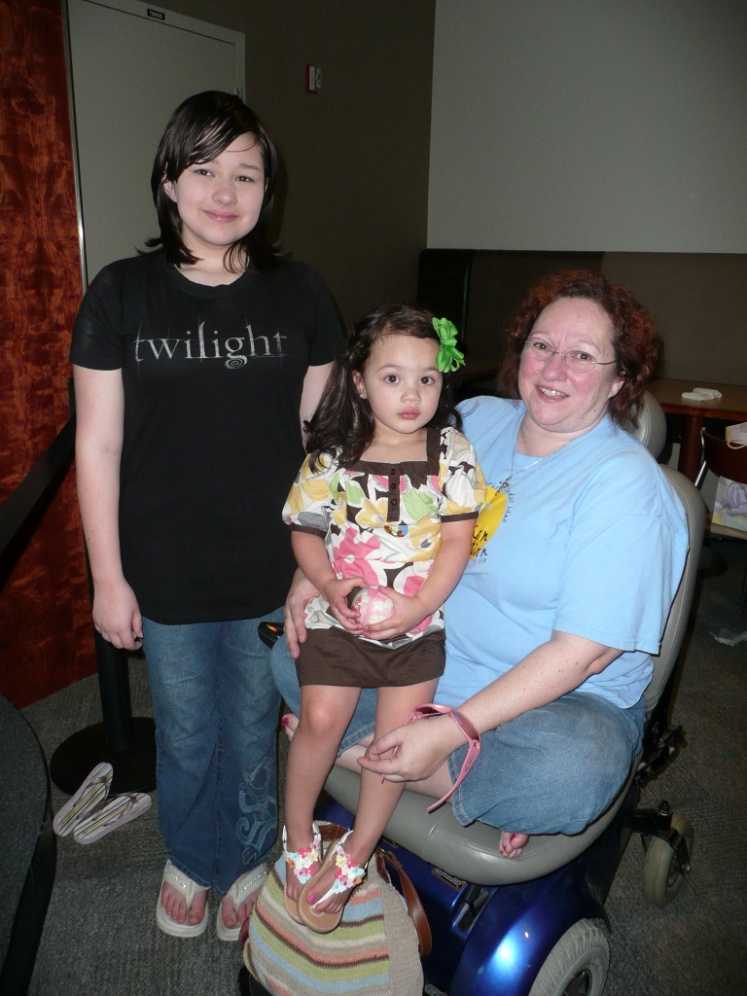 Sharon Laretta Shappley, with her daughter Michaela and neice Kiara Karina, a few years ago.
Raised in Puerto Rico from the time she was 6, Lala, as she is affectionately known there, also teaches a great number of classes for children, actively participating in all kinds of activities, especially in the Bayamon congregation.
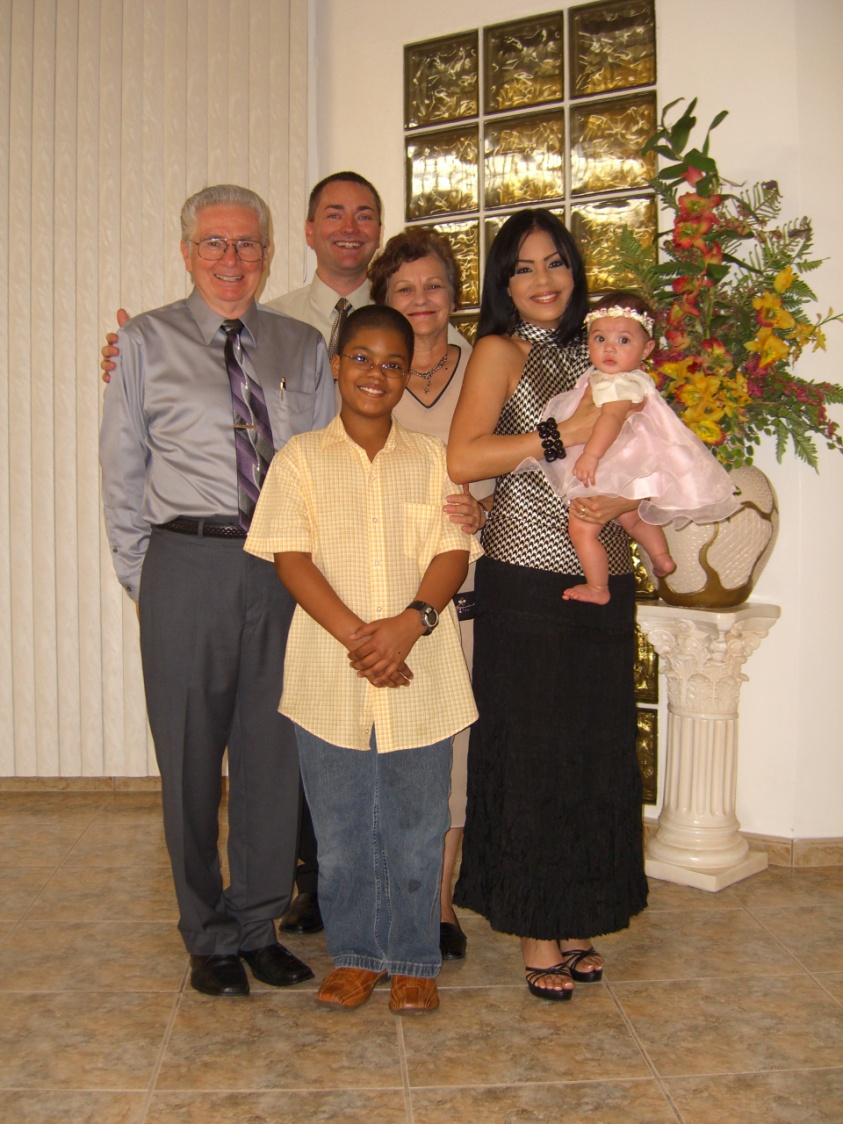 Antonio Shappley was born in Puerto Rico, in 1969.
He learned to operate the printing machinery and worked for 3 years in the plant.
When 13 years old, he sang in the chorus of 18 Christians who recorded the LP “Jesucristo te convida.”
Using his special gift for singing multiple voices, he has recorded 172  hymns in Spanish.
His wife is Irelis Caride Flores, of Guaynabo, Puerto Rico.
www.alabanzas.info
Throughout Latin America, materials prepared in the printing plant came to be in high demand.
28,300,665 tracts, booklets, books, cassettes and CD’s were produced.
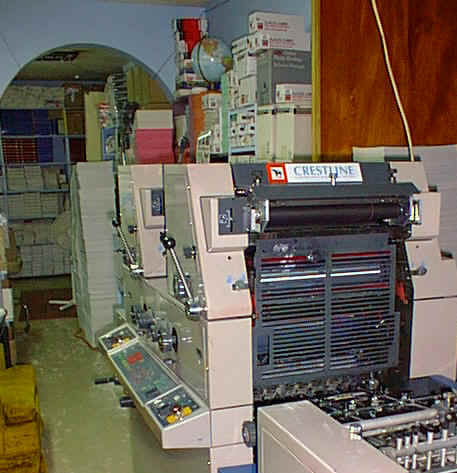 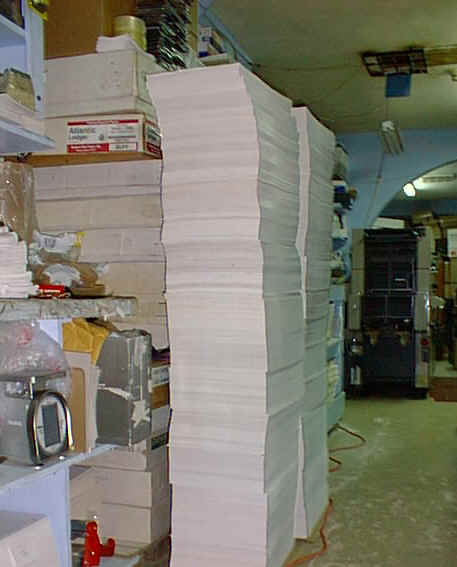 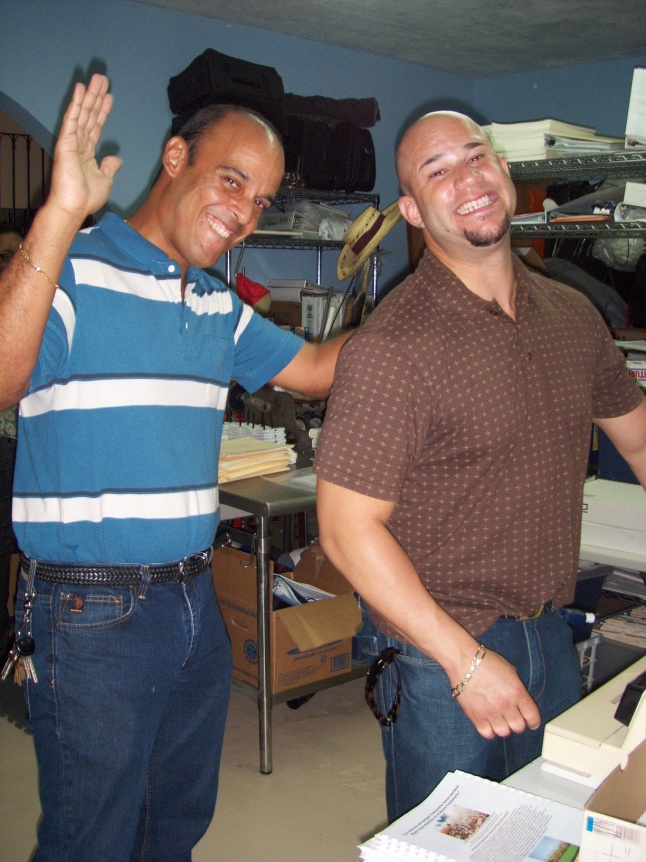 Many donated time and energy to different tasks in the printing plant.
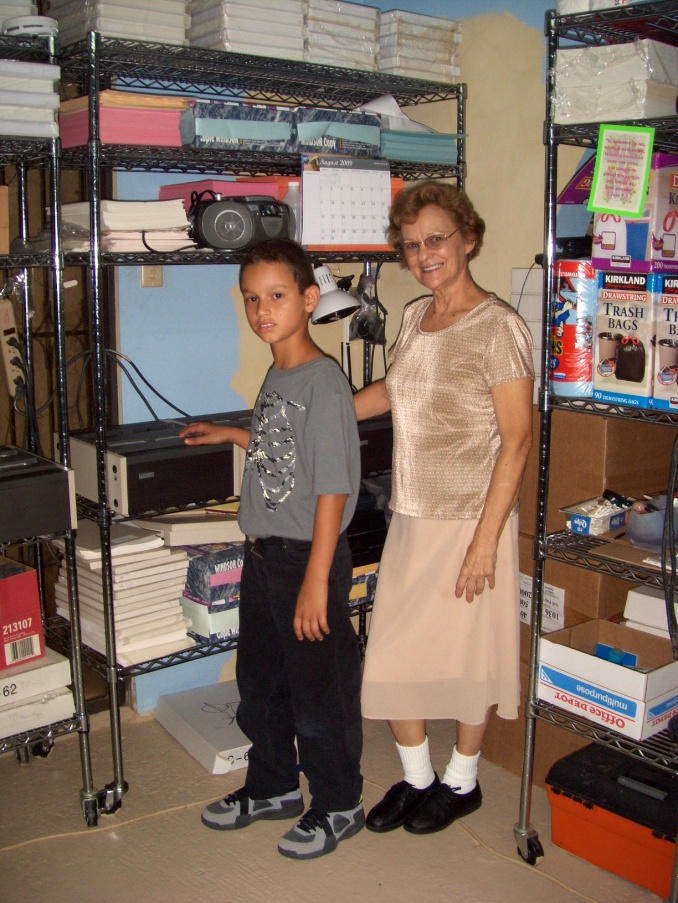 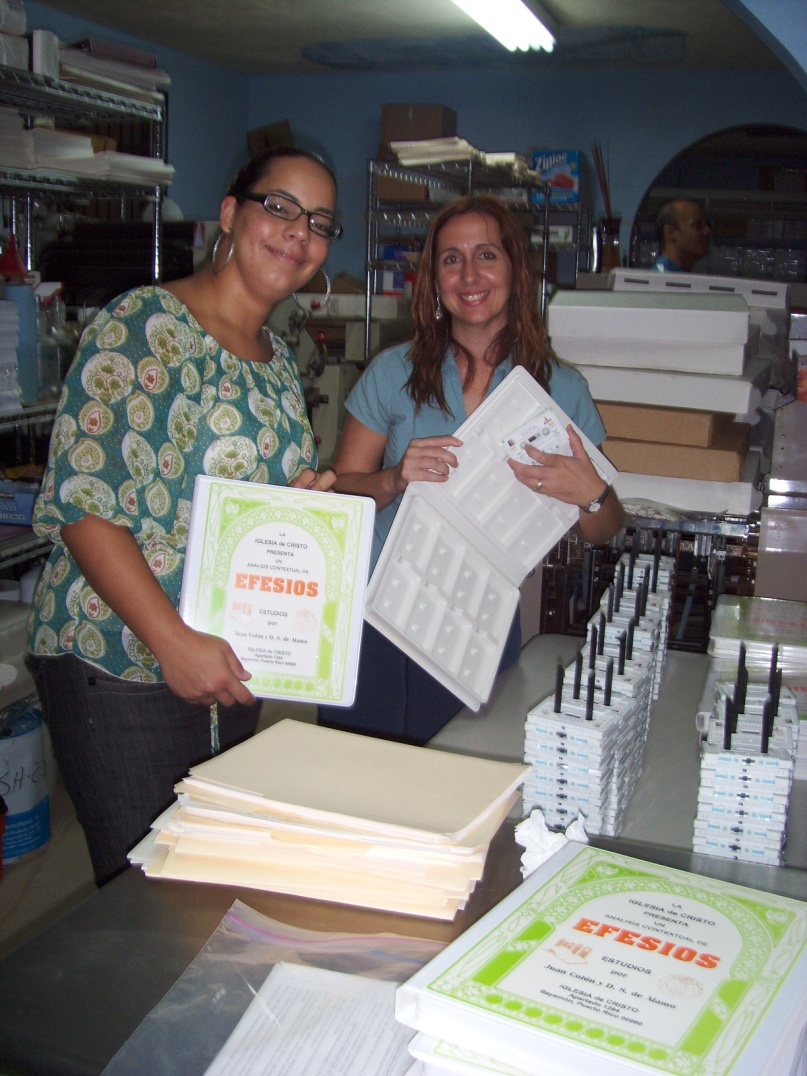 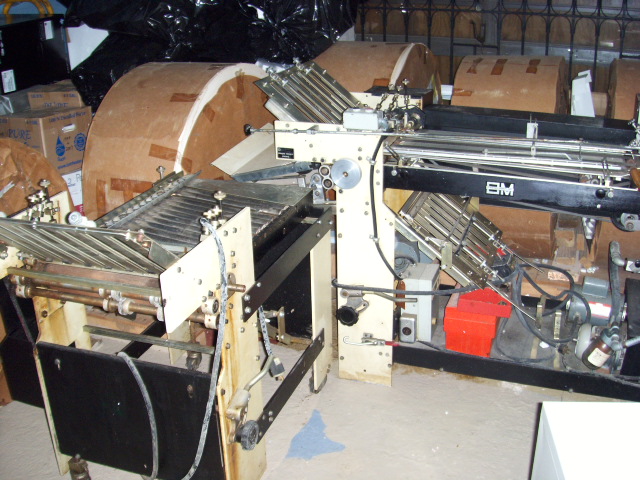 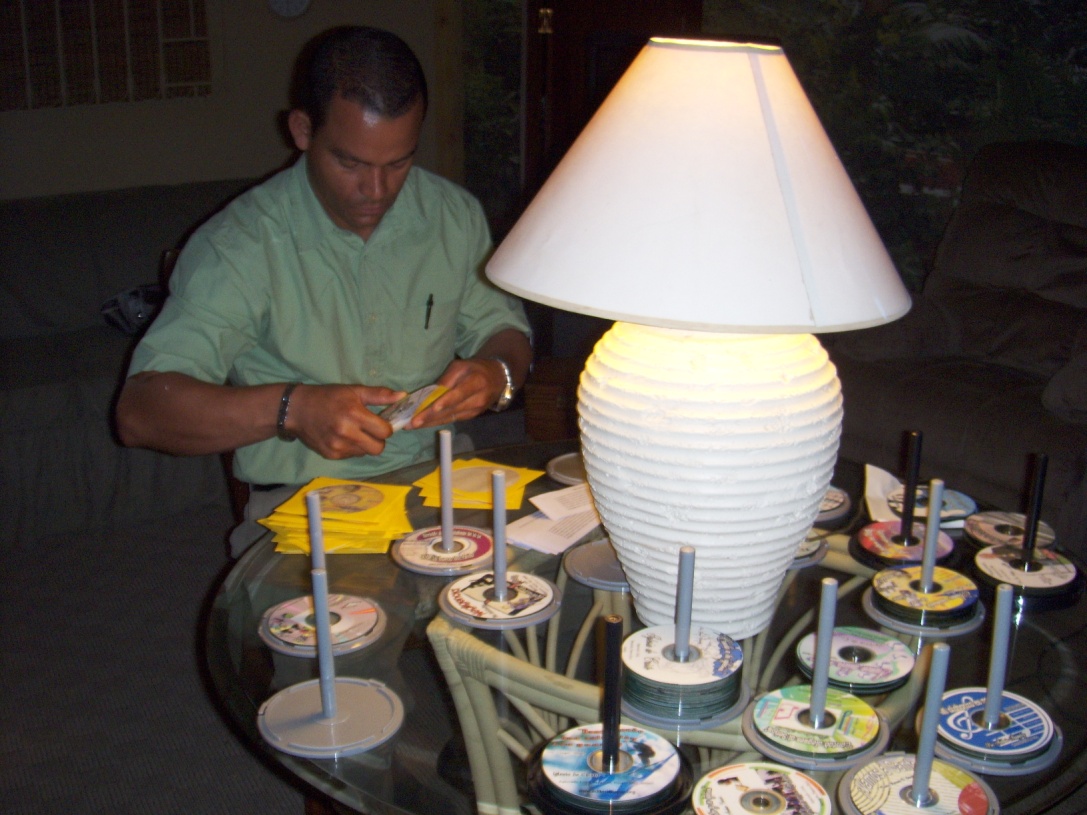 With God’s blessings, the printing and audio projects produced, abundant fruits.
But, in 2007, a sudden 300% increase in the cost of shipping made continuation of the project increasingly difficult, resulting in its termination in 2010.  
Beginning in 2003, Editorial La Paz had established its presence on the Internet, and continues to the present day.
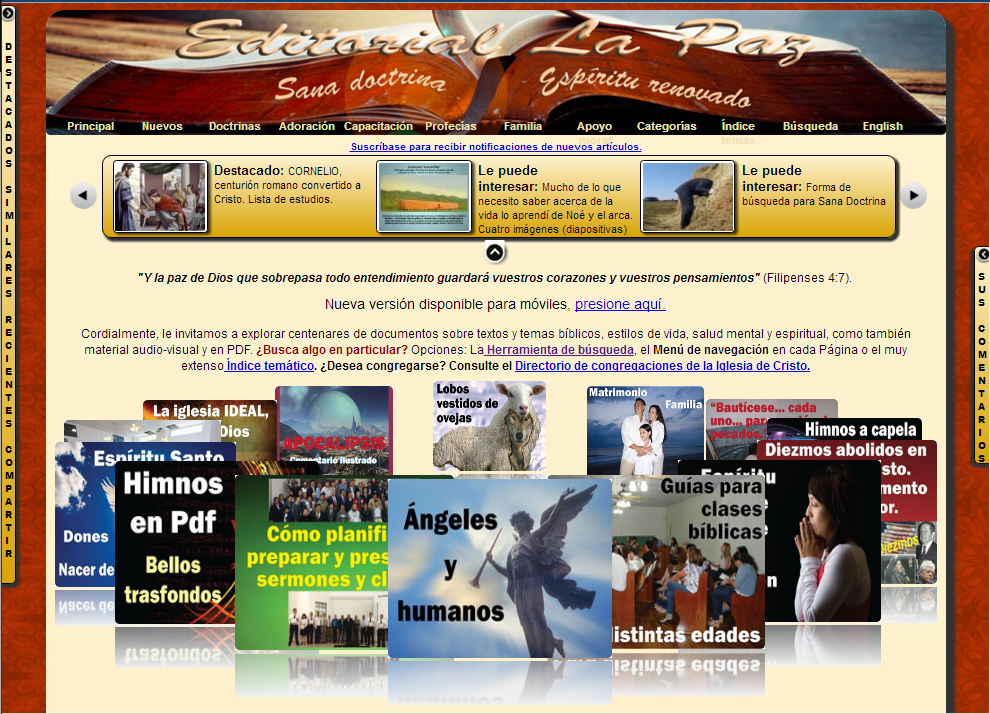 The Home Page of www.editoriallapaz.org
Sites on the Internet Designed and Developed by Dewayne and Antonio Shappley
www.editoriallapaz.org www.iglesia-de-cristo.com    www.apocalipsis.co
DATA from January, 2003 through March 31, 2016. 
14,533,127 visits     28,284,411 documents opened
In addition, an average of 15,000 visits per month are registered to www.alabanzas.info, with 172 hymns available.
The Grand Total of digital documents, printed materials and audio: 56,584,076.
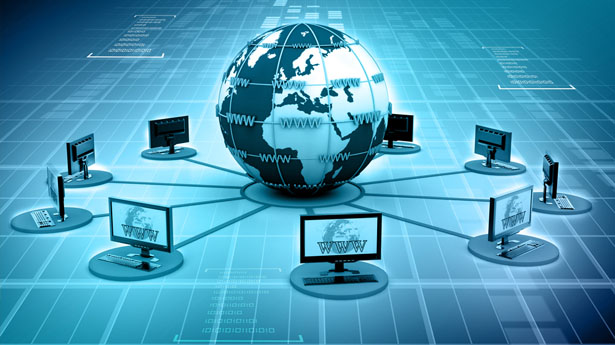 Fruits registered:
 Approximately 14,425 conversions
246 congregations begun in different countries.
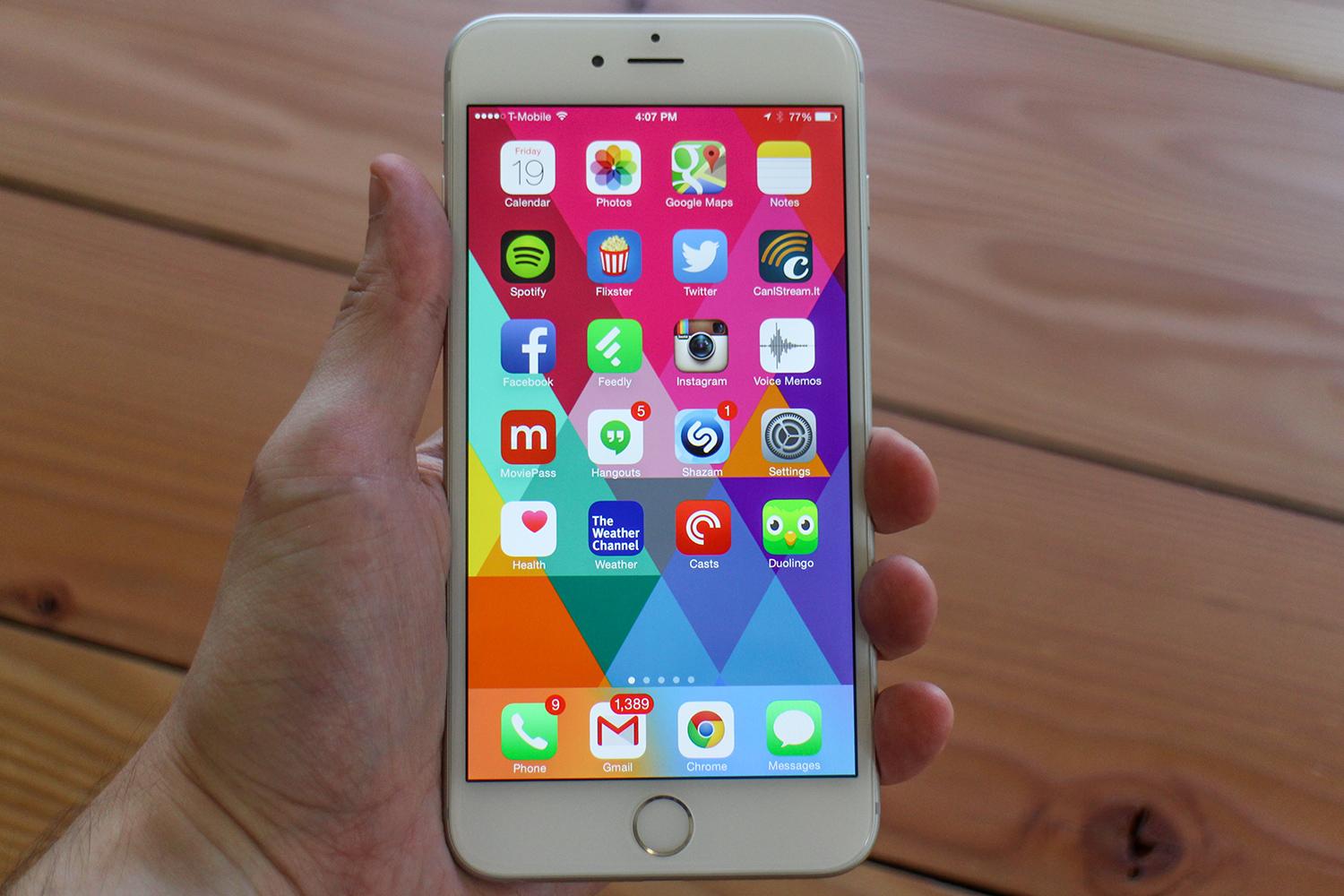 And the work continues…

During the later part of 2015, a version of www.editoriallapaz.org for intelligent phones is introduced. The audience on the Internet grows even more, reaching a daily average of 5,210 for March, 2016.

We ask your prayers on behalf of the continuation of these effective works of evangelism and edification.
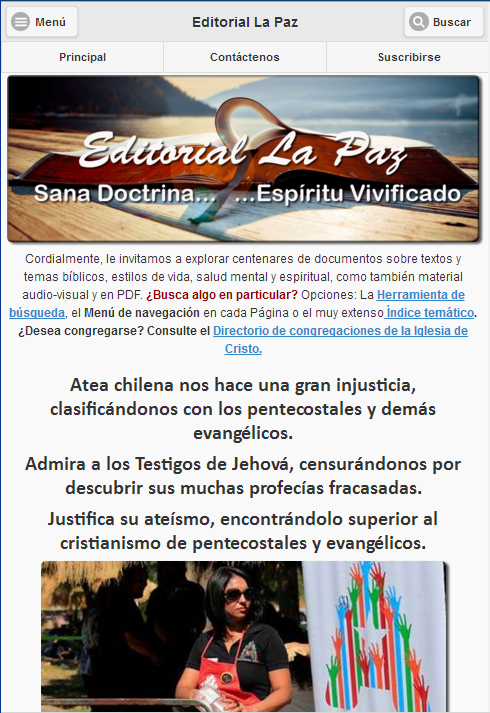 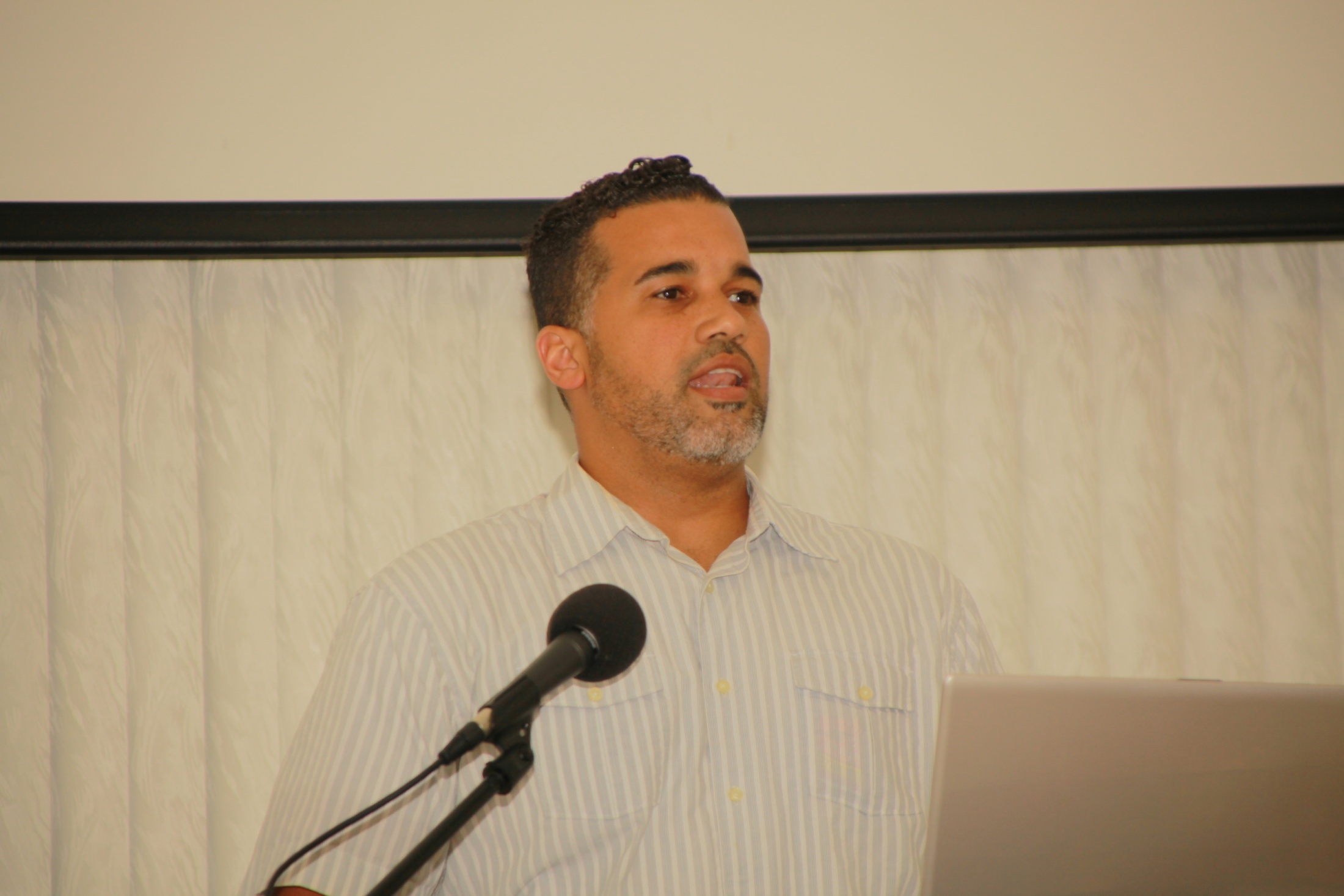 After Bro. Estrellas’ introduction and Brief Report, Bro. José Juan Álamo, deacon, preacher, teacher and song leader in Bayamon, took over as Master of Ceremonies.
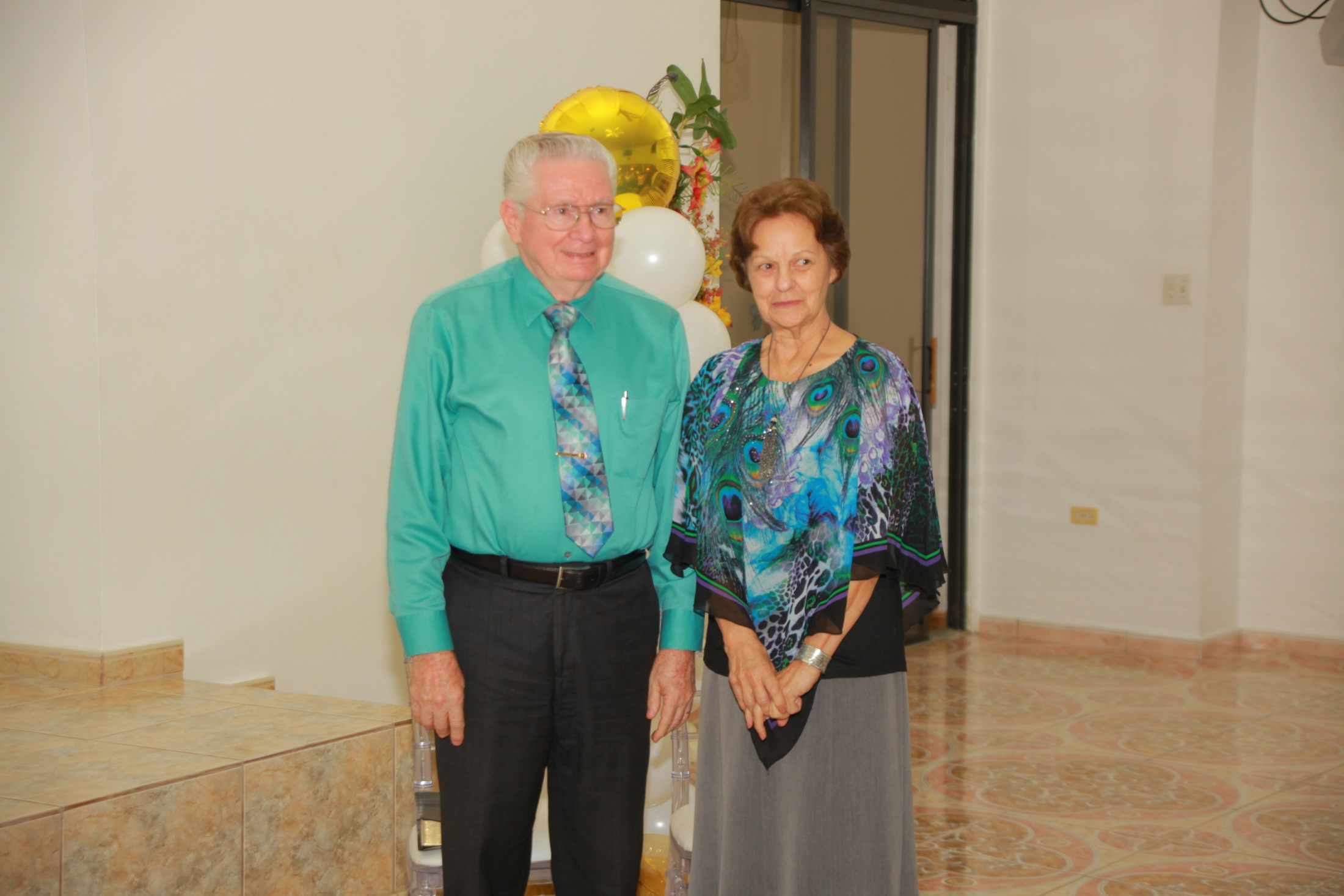 Dewayne and Rita were asked to come forward and take chairs in front of those present. (The Shappley’s have been married for 58 years.)
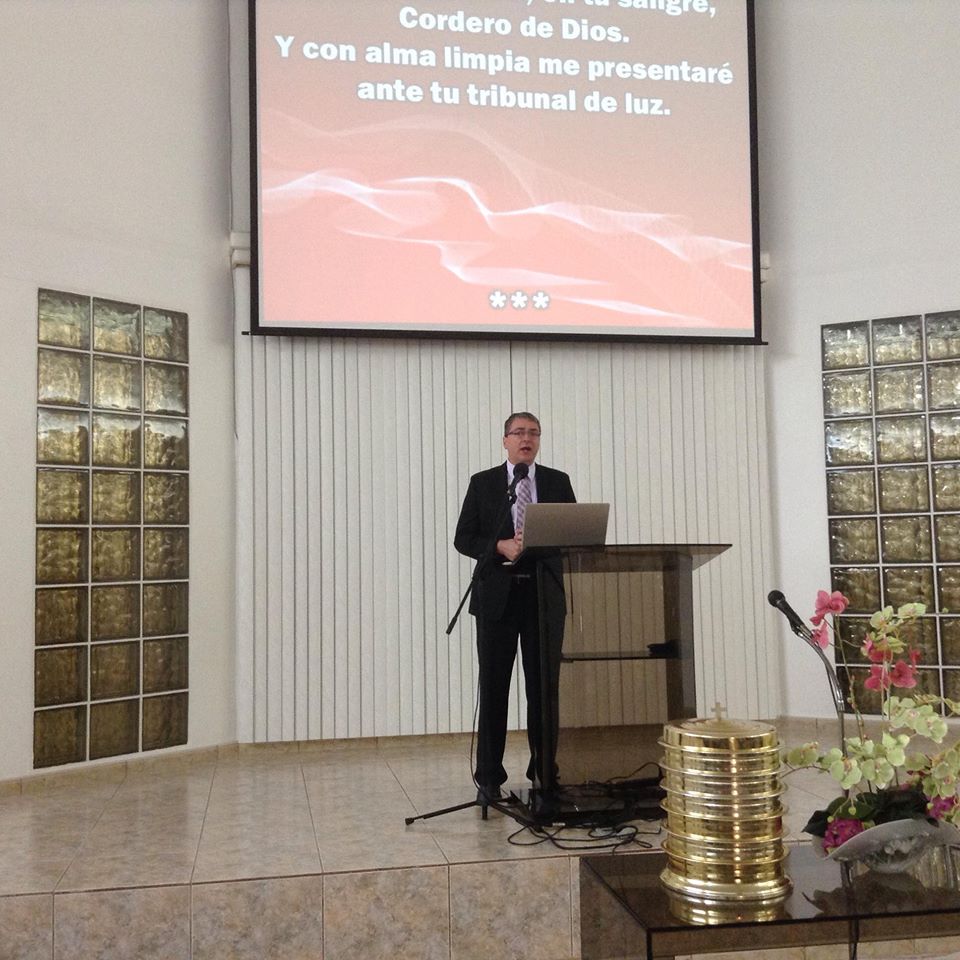 Antonio Shappley lead several songs during the event. He and his daughter Kiara Karina came from Coral Springs, Florida for four days in Puerto Rico. Suffering from Lyme Disease, Antonio’s wife, Irelis, was unable to make the trip.

Sharon Laretta Shappley, of Manchester, TN, could not attend due to various circumstances.
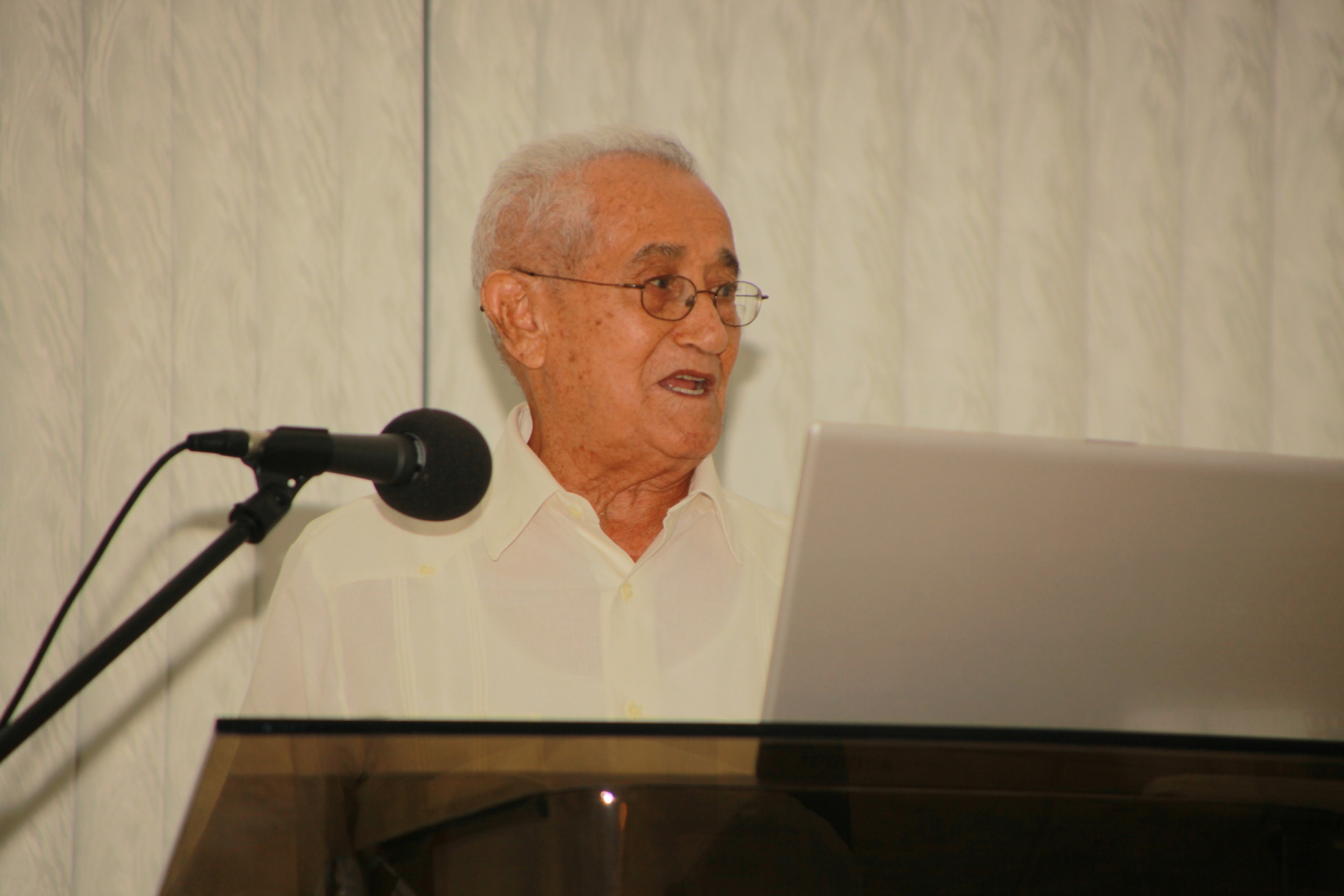 Bro. Alfredo Colón, 89 years of age, long-time member of the Ceiba congregation, was the first of several to relate works of the Shappley’s in their areas.
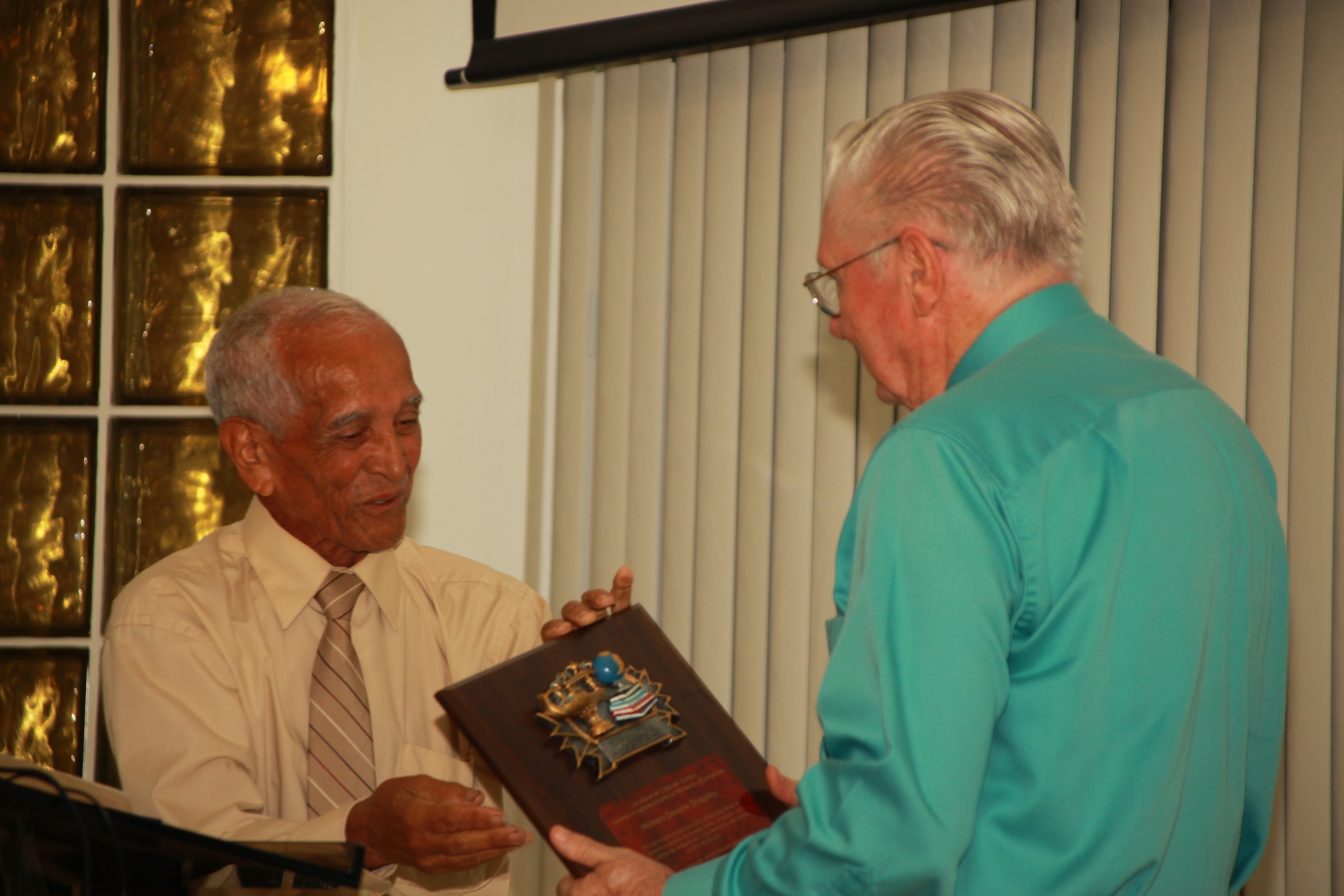 On behalf of the Gurabo congregation, Bro. Félix Roldán, elder, presented a plaque to the Shappley’s. The church there was established as the result of a radio program and scores of studies with mostly religious leaders of the community.
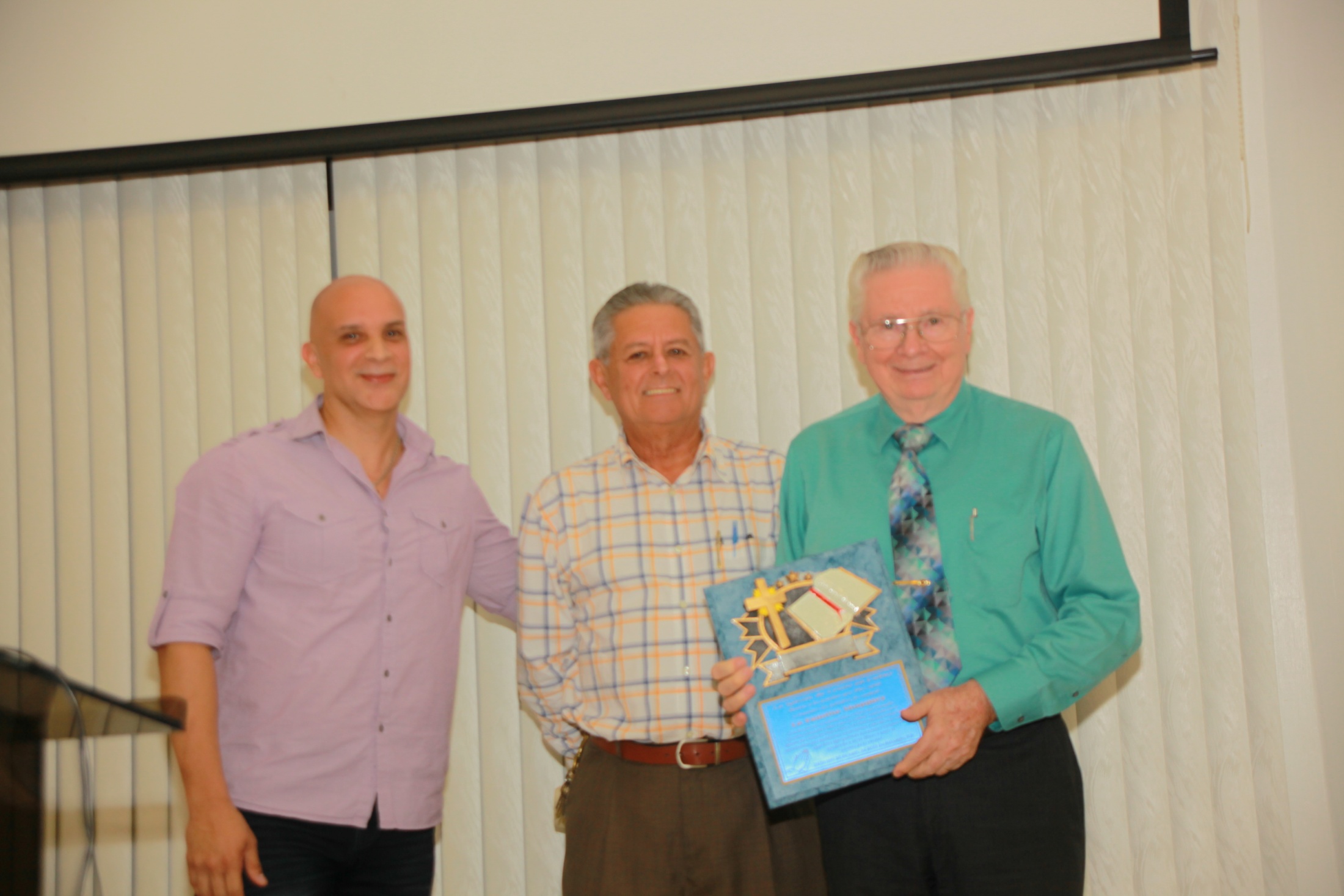 Johnny Camilo and José Rodríguez, leaders of the Barrio Cubuy congregation, present a beautiful plaque to the Shappley’s.  The radio program,  preaching in the Canóvanas town plaza and follow-up studies resulted in the formation of the Cubuy church.
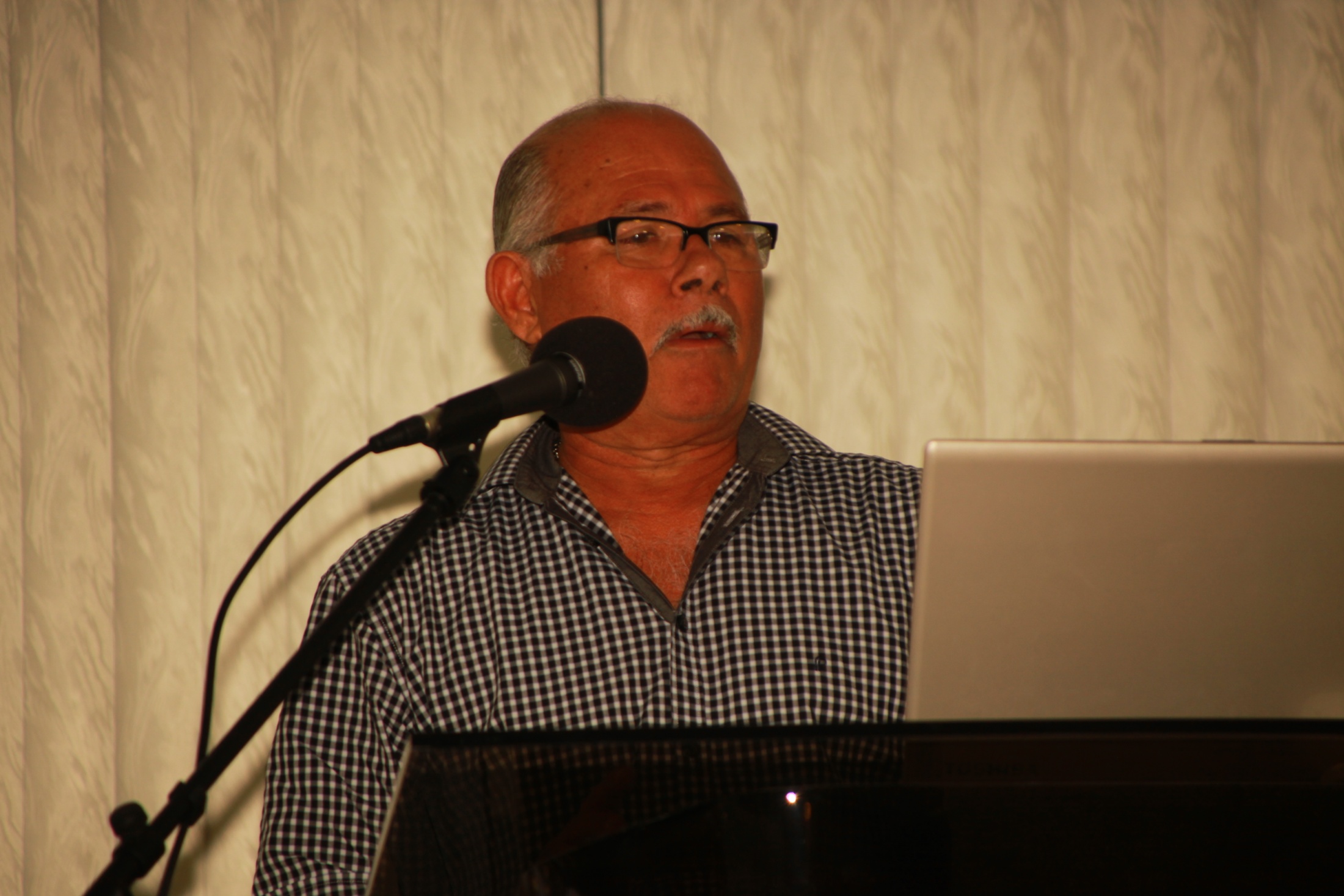 Chichín Rodríguez , of Barrio Cubuy, brother of José, took the microphone to tell how he had heardthe same messages, buthad moved, with hisfamily, to Connecticut,without being baptized.
After a time in Connecticut, he and his wife became concerned about their spiritual welfare. Chichín said: “Let’s find a church like the one I heard about in Puerto Rico.” They did, an English-speaking one, and were baptized the next Sunday!
Chichín and his wife evangelized, in Spanish, members and friends of the family, works that resulted in the formation of a Spanish-speaking congregation in Farmington, Connecticut.
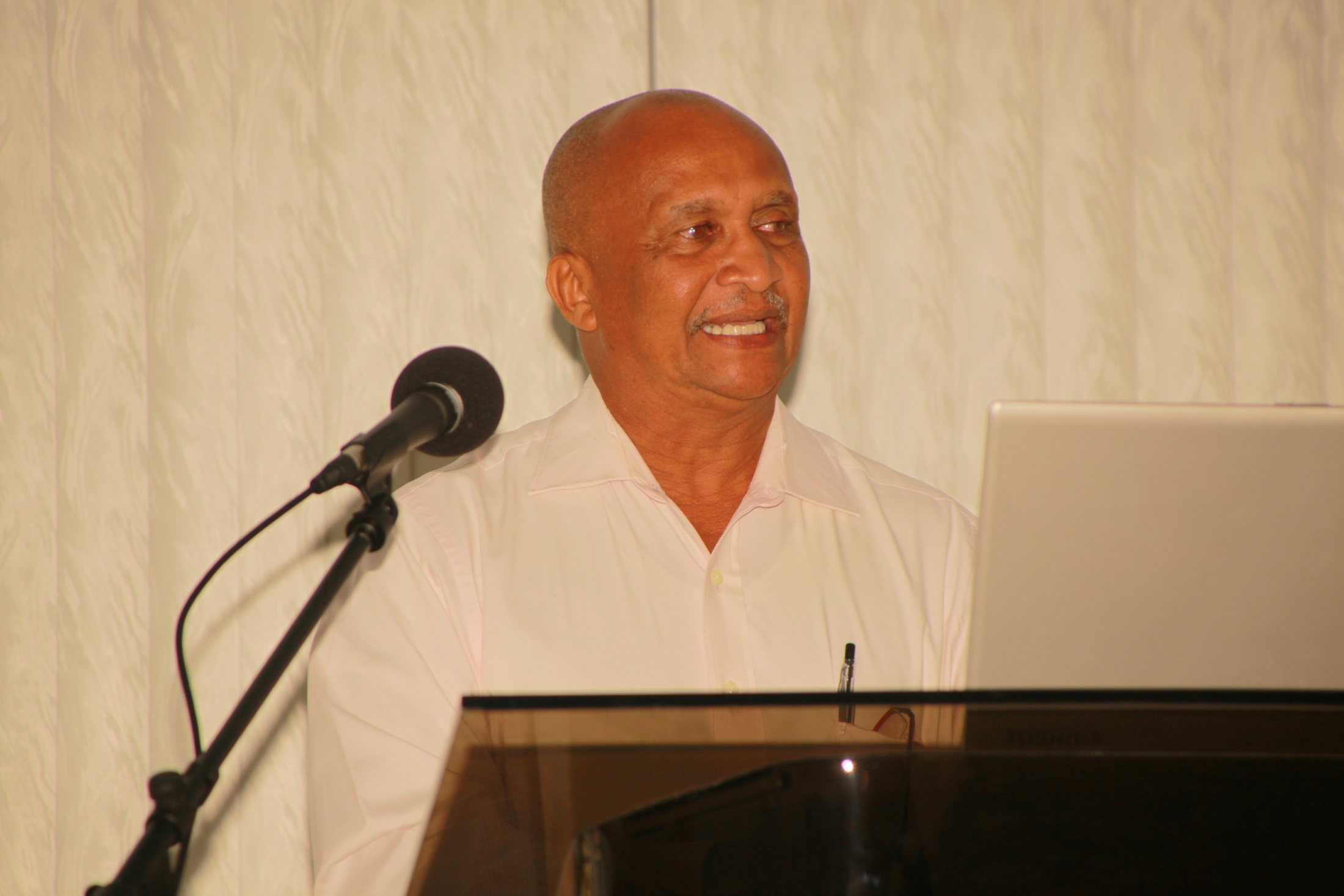 José Vizcarrondo of the Loiza congregation, tells how he was converted years after the establishment  of the church in that Atlantic coastal town. The beginning of that church took place when five men were baptized one evening in the Atlantic ocean.
Of the five, Cicinio Quiñones had been a Pentecostal pastor. Later, Bibiano Salgado, another denominational leader, was converted, and these two men were pillars of the congregation before their passing away.
For years now, José Vizcarrondo has been taking the lead in Loiza. A very good preacher, he is also one of the directors and teachers of the School of Advanced Bible Studies.  The self-supporting Loiza church has its own well appointed meeting place.
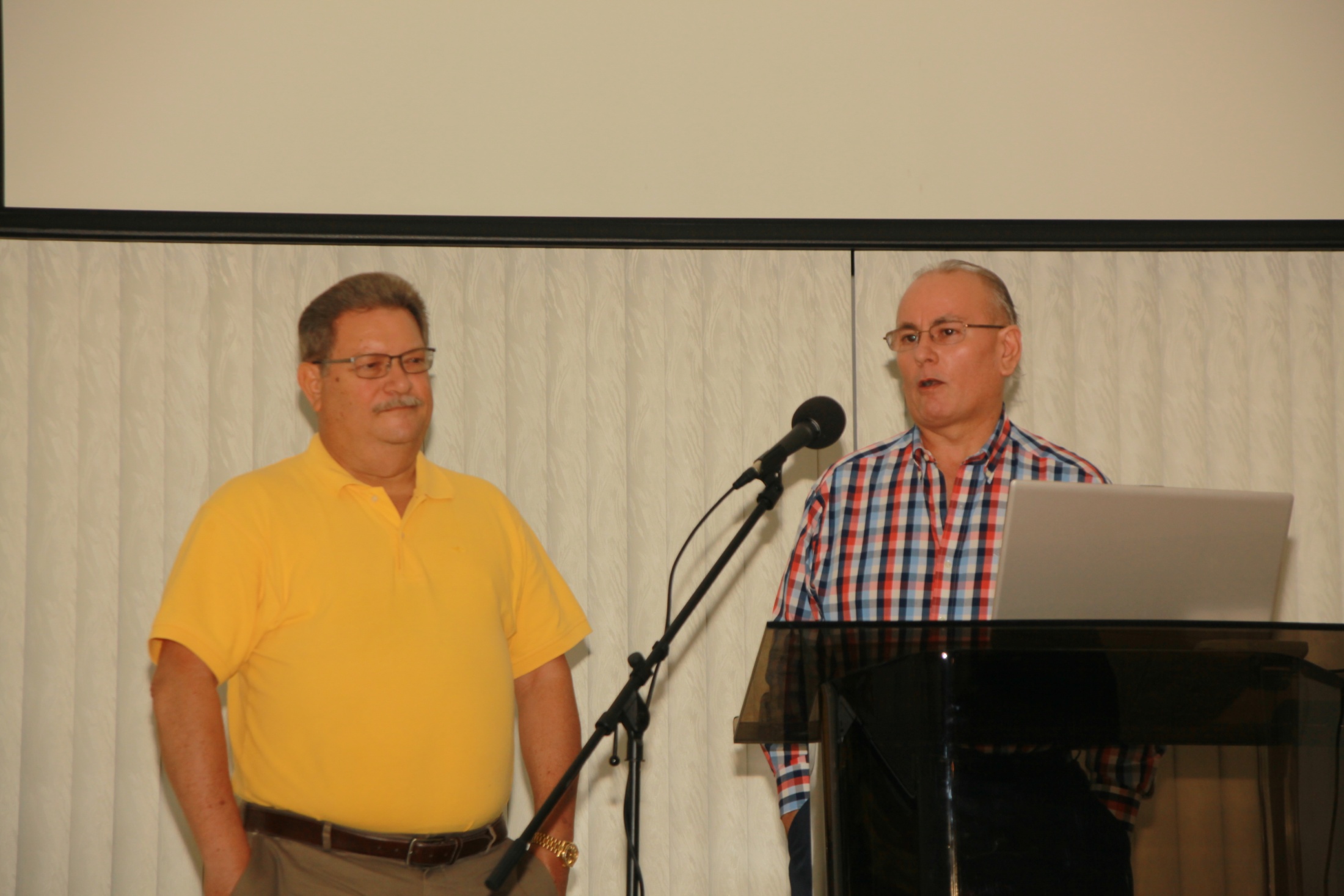 Efraín Reverón and Rafael Álamo, of the Park Gardens, Río Piedras congregation, recount their experiences with the Shappley’s.  Efraín, 65, executive accountant of a business operating fast food chains,  was a fifteen year old Christian when the Shappley’s arrived in Puerto Rico in 1966. He preaches some, as does Rafael.
Park Gardens is the first congregation the Shappley’s helped to begin in Puerto Rico. With an excellent property and building, this is where the School of Advanced Bible Studies has operated for 25 consecutive years.
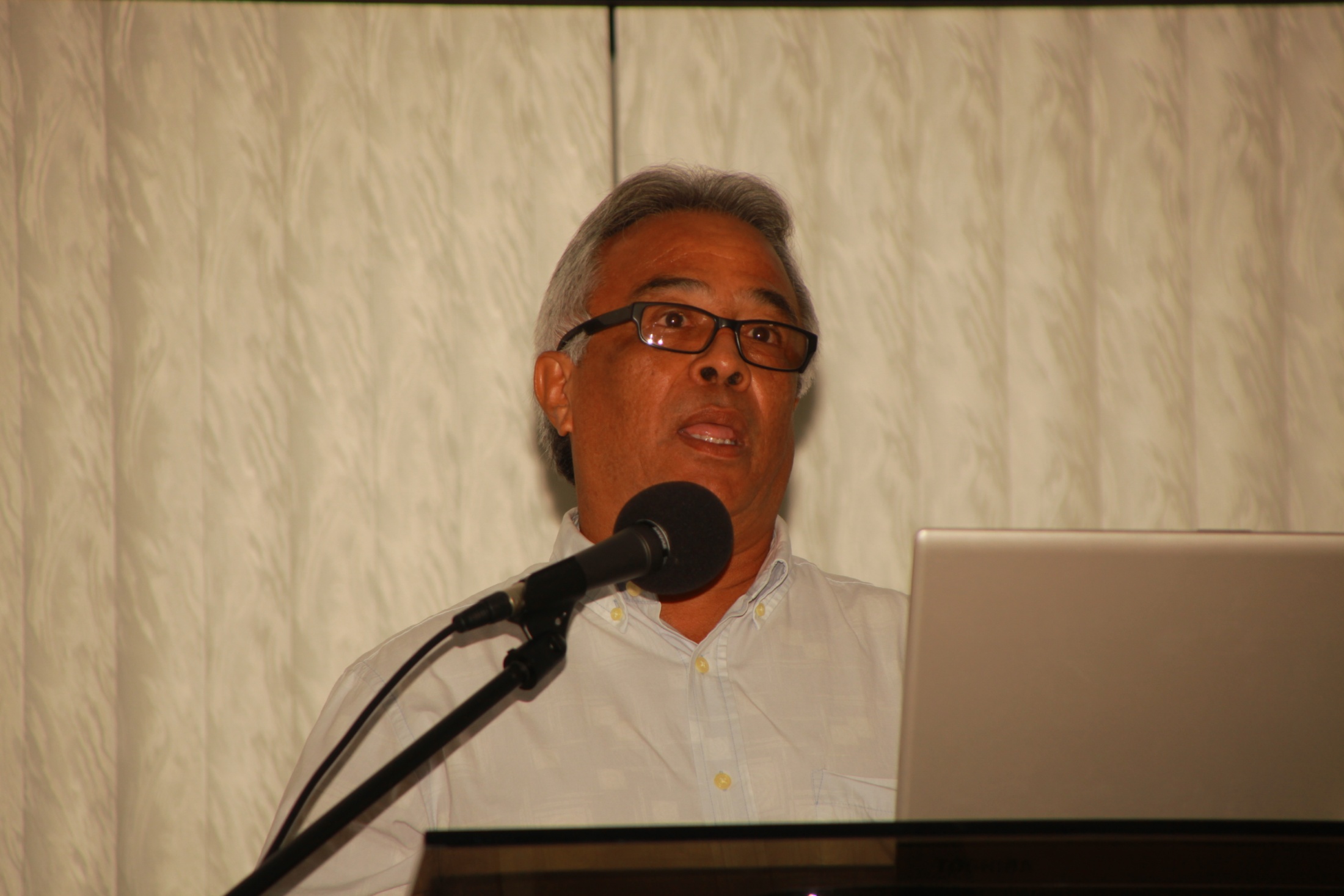 Speaking on behalf of the Sabana Hoyos congregation, Eulogio Pantoja is, as he repeatedly affirms, a product of the School of Advanced Bible Studies.  And a good one, too! He is now one of the directors and teachersof the School. 
Enrolling years back in theSchool, he almost droppedout, as he later told us,thinking he could not makethe grade, but encouragedto continue, he obtained aSix-Year Certificate,and has honed histalents so as to becomeoutstanding.
Sabana Hoyos is one of the first places the Shappley’s worked in Puerto Rico. Dewayne and Cheo Colón, a Christian recently arrived from New York, went house-to-house in the area, encouraging and teaching, efforts contributing to the restoration of a congregation already existing there.
Carlos Pantoja, older brother of Eulogio, has been a strong leader in the Sabana Hoyos church for many years. Also a director and teacher of the School of Advanced Bible Studies.  His deteriorating health kept him from attending the activity.
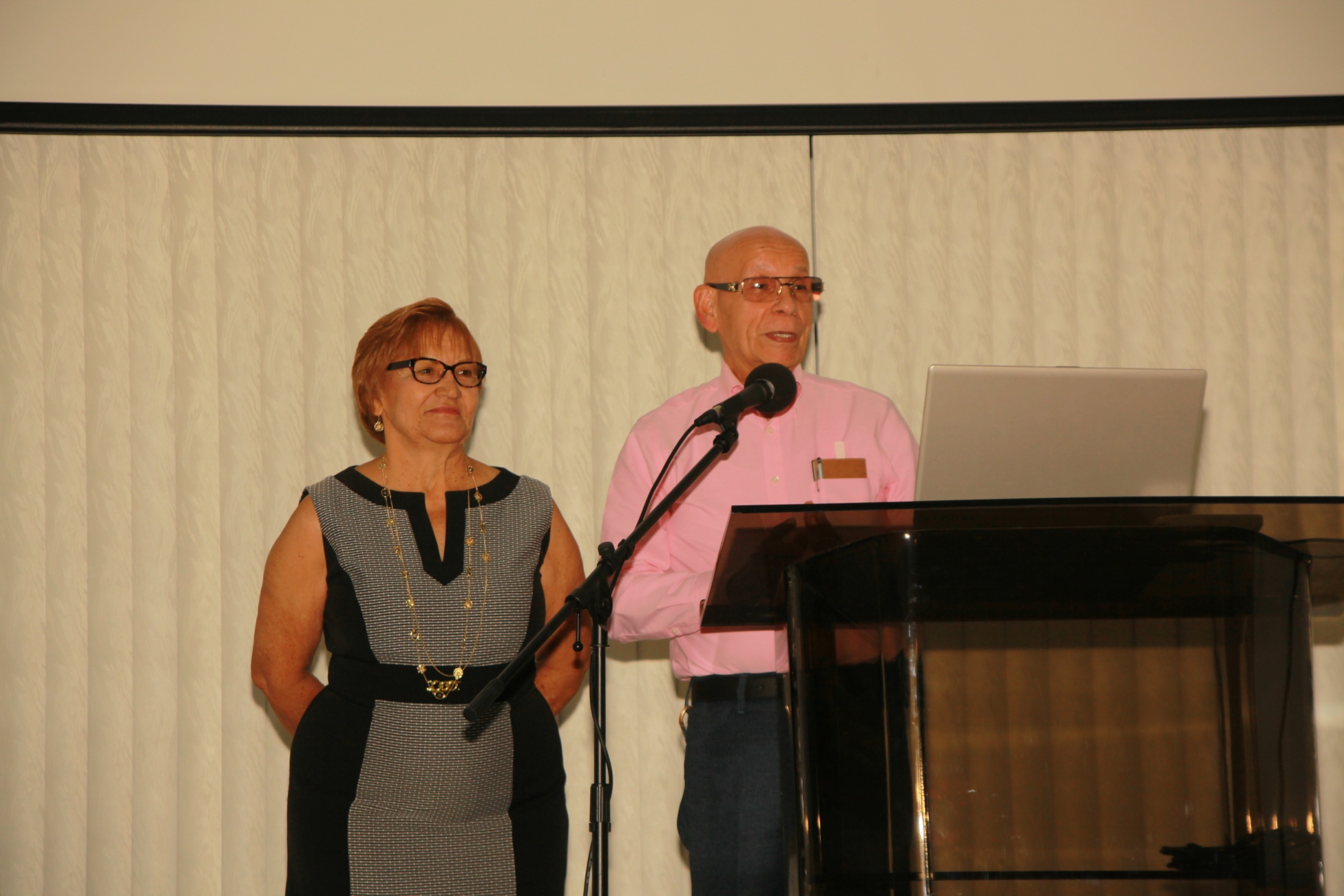 Juan and Lucín Camilo, of the Barrio Cubuy church,  speak of their experiences with the Shappley’s. Juan, a barber, elder of the Cubuy church for many, many years, and his very capable wife, Lucín, have done so much for the church in Puerto Rico that it would take a sizable book to recount them all. And, at their own expense! Rita and Lucín have spent endless hours together, working on all kinds of projects: fellowship activities, property maintenance, printing plant jobs. Strong ties bind the two families.
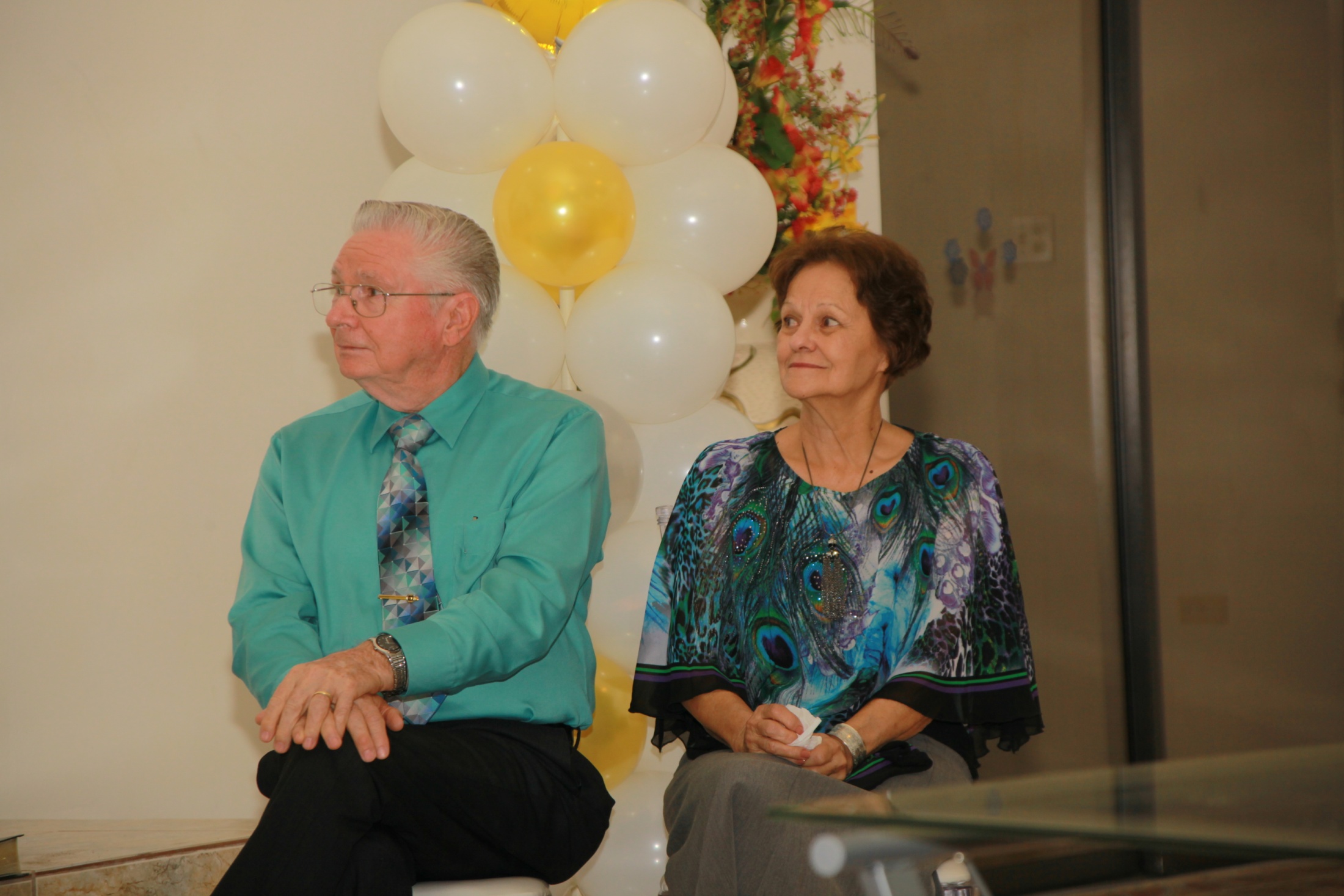 And through it all, Rita and Dewayne just sit there, taking it in, thankful beyond mea-sure to have been associated with such wonderful Christians. Some of the speakers even told funny things we did, or humorous situations in which we found ourselves!
We were genuinely and pleasantly surprised when directors and teachers of the School of Advanced Bible Studies took the platform to speak of our work with the School and present us a plaque in appreciation.
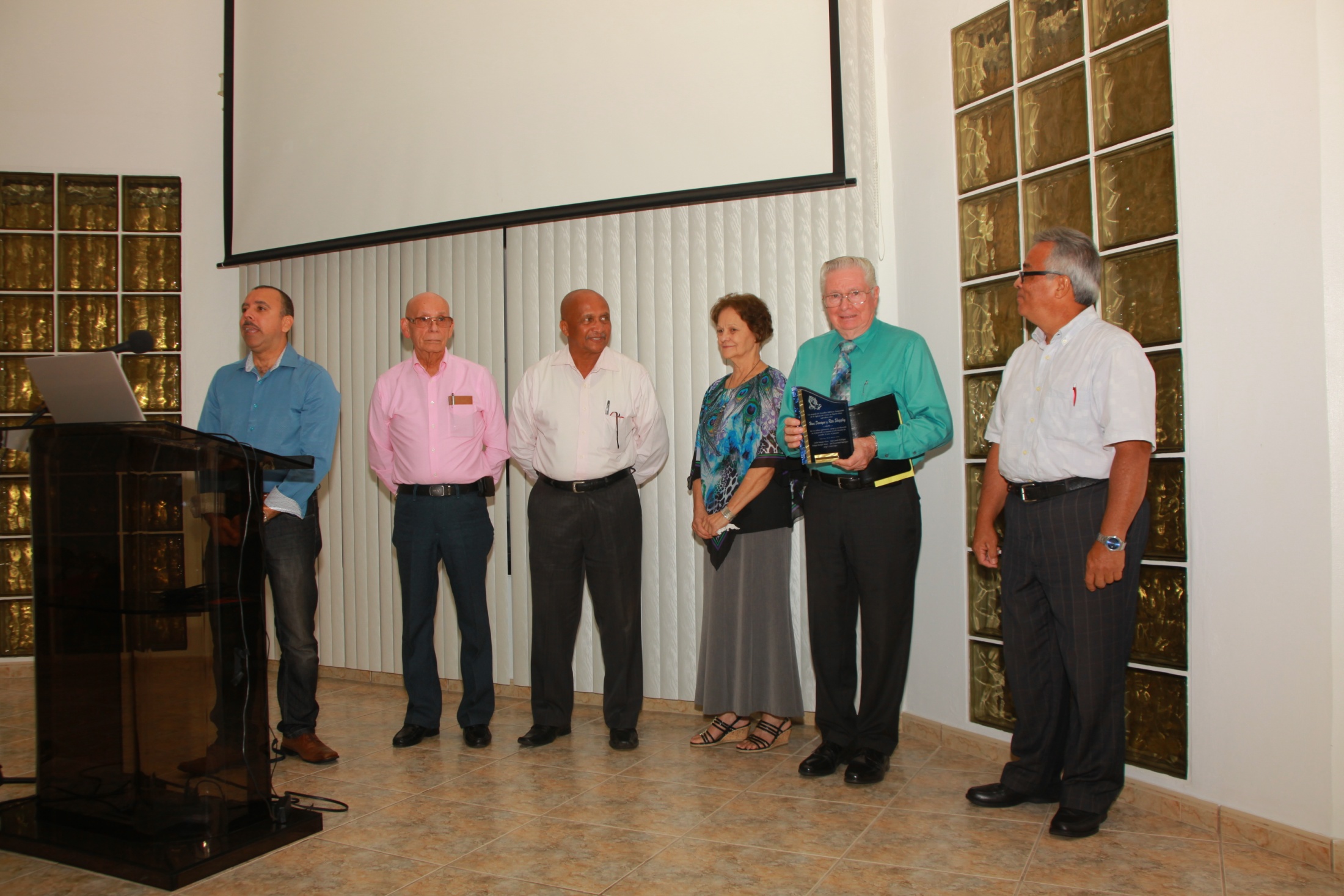 From the left, Jorge Ginés, Juan Camilo, José Vizcarrondo, Rita, Dewayne and Eulogio Pantoja. Because of illness, Carlos Pantoja could not be present. 36 Monday nights each year; nine classes -3 on each of 3 levels. Break for food, Rita and Lusín being the official organizers of this part. Dewayne was challenged to produce a large amount of materials for classes, courses of this nature, in Spanish, not being readily available.
On behalf of the Shappley family, Dewayne thanks all who spoke for their words of appreciation and encouragement,  also expressing gratitude to all who came for making this such an unforgettable event, so full of brotherly love and joy in the Lord. He observes that he would like to have the opportunity to testify to the abundant works of congregations and individual Christians in Puerto Rico carried out across the years.
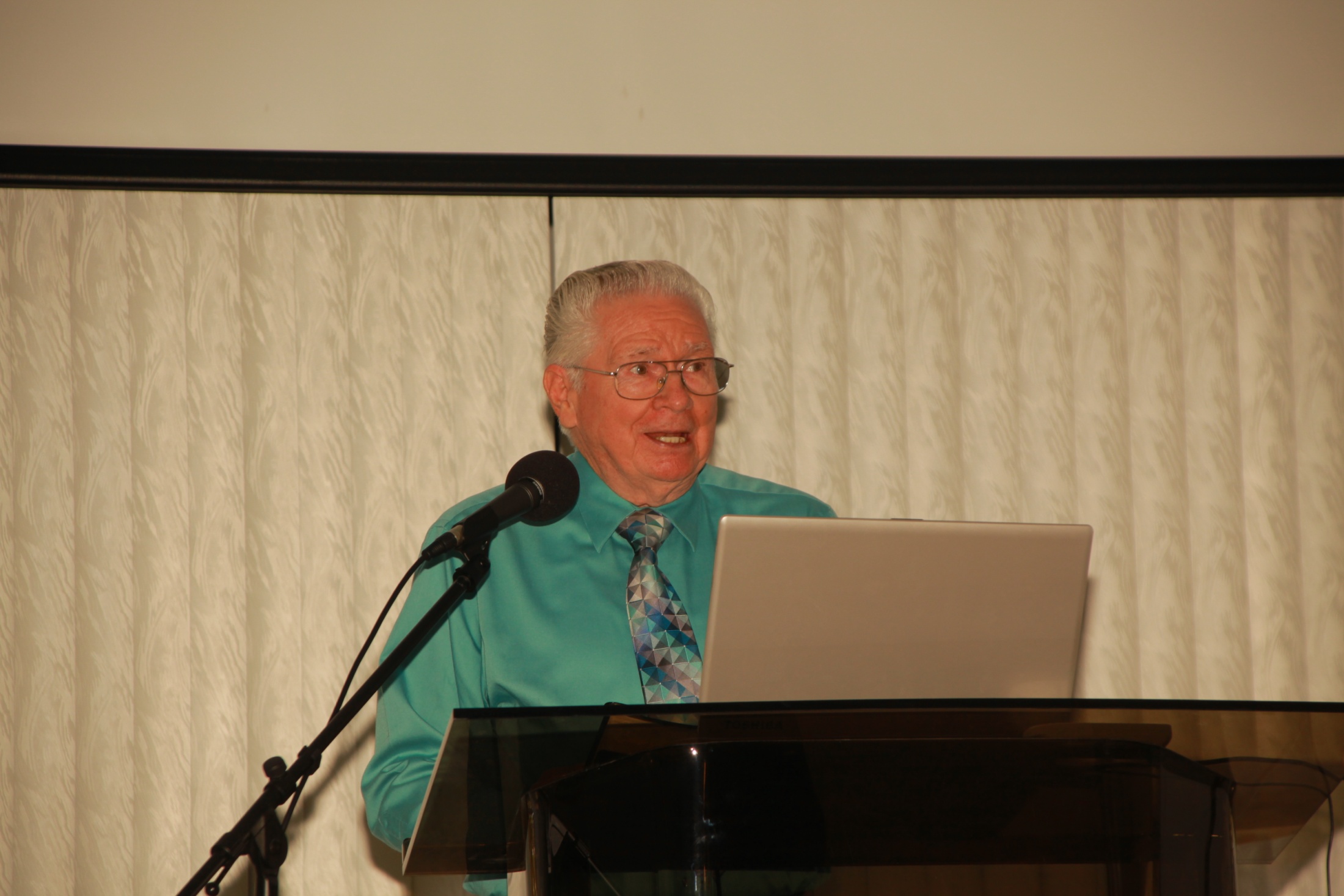 Indeed, these self-supporting congregations, each with its own building, have done, and are doing, substantial evangelistic and benevolent works. Not only in Puerto Rico, but also in the Dominican Republic, El Salvador and India.
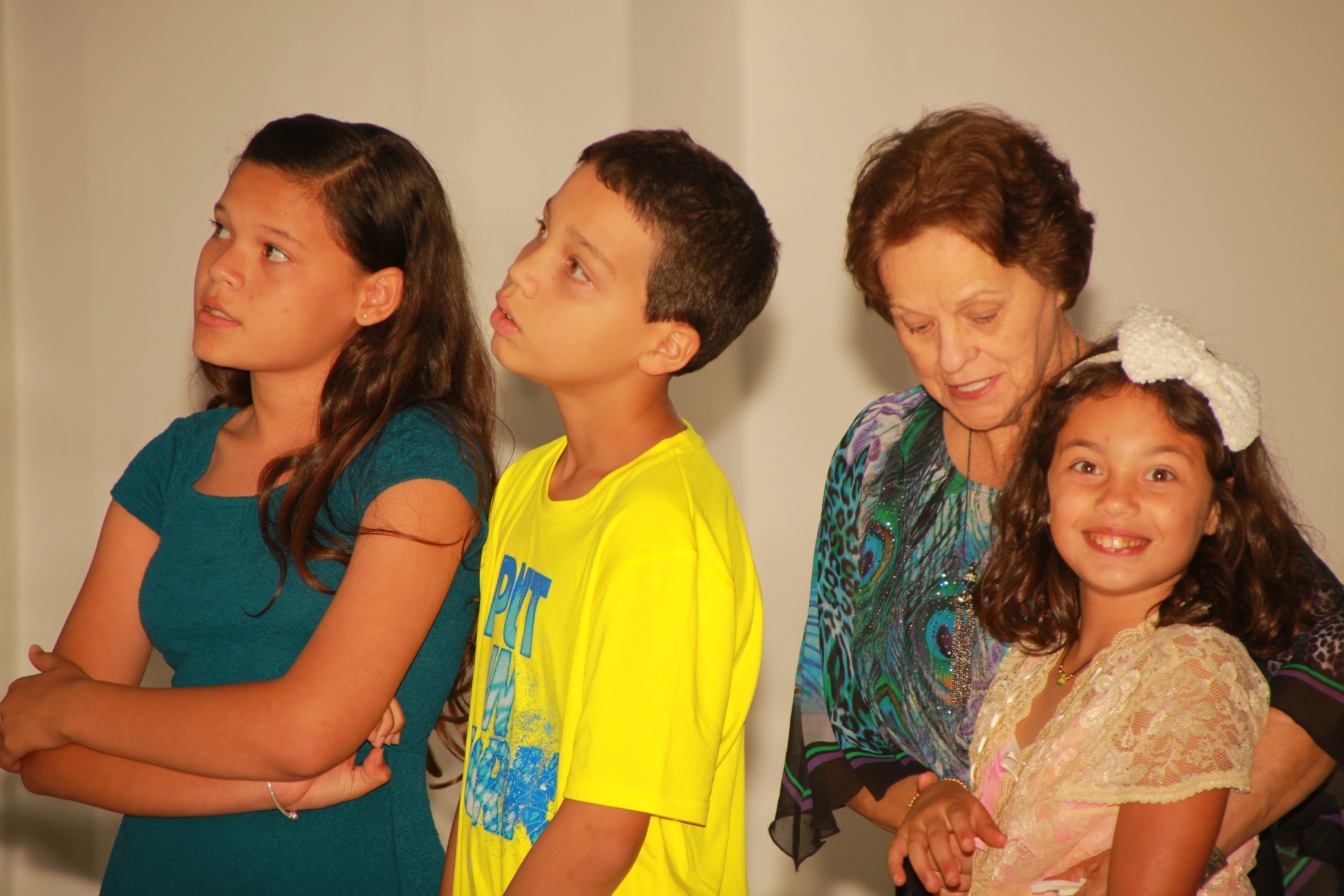 Karina Ramos and Yadiel Pérez, children of Omayra and Mirnita Sardina. All of them taught by Rita! Our granddaughter, Kiara Karina, sitting in Rita’s lap. At least two of them are listening to Dewayne!
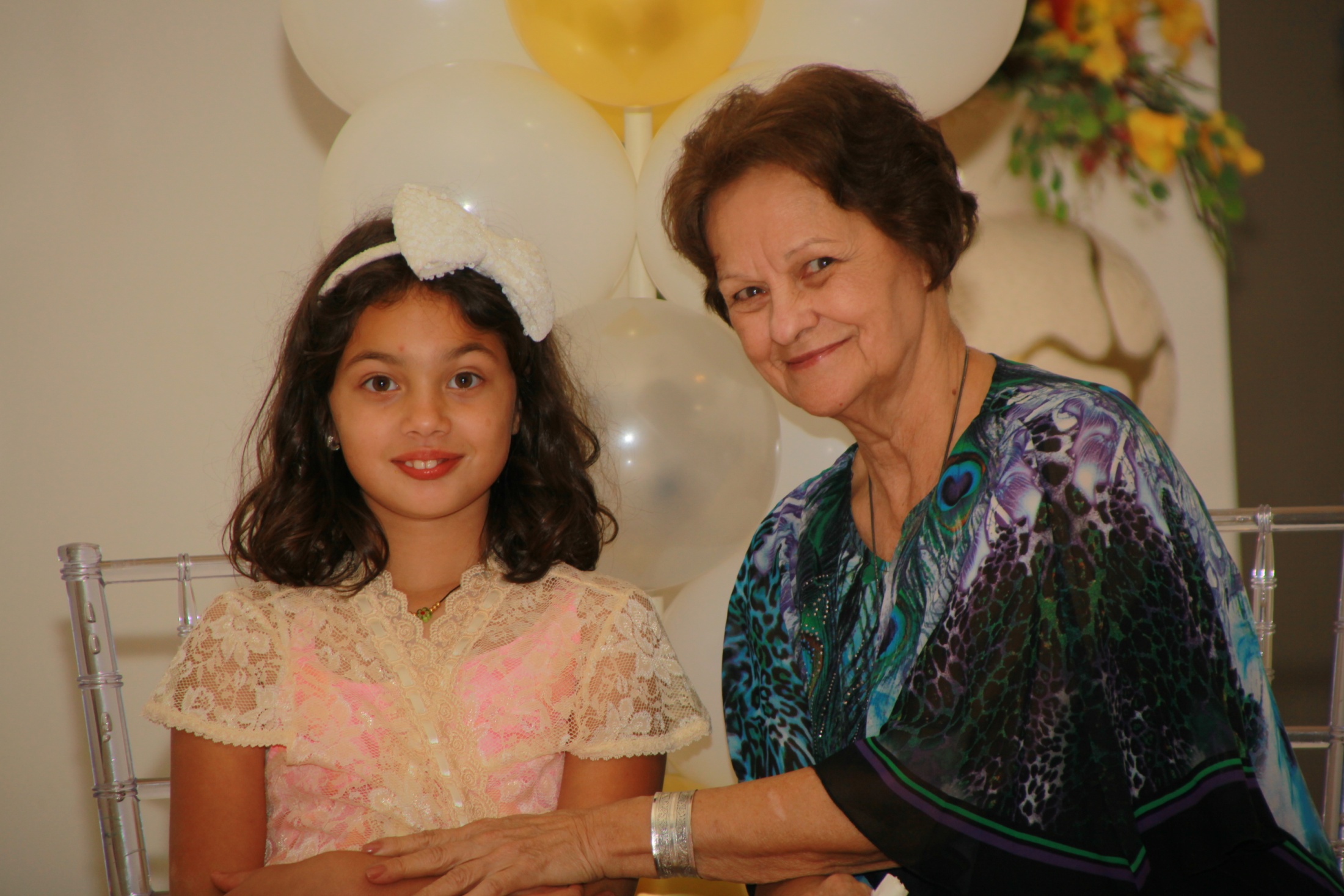 Kiara Karina sitting with her nana Rita. Not a few children and young people in Puerto Rico, especially in the Bayamon church, look upon Rita as their “nana” too, and some of them as “like a mother to me” in many ways.
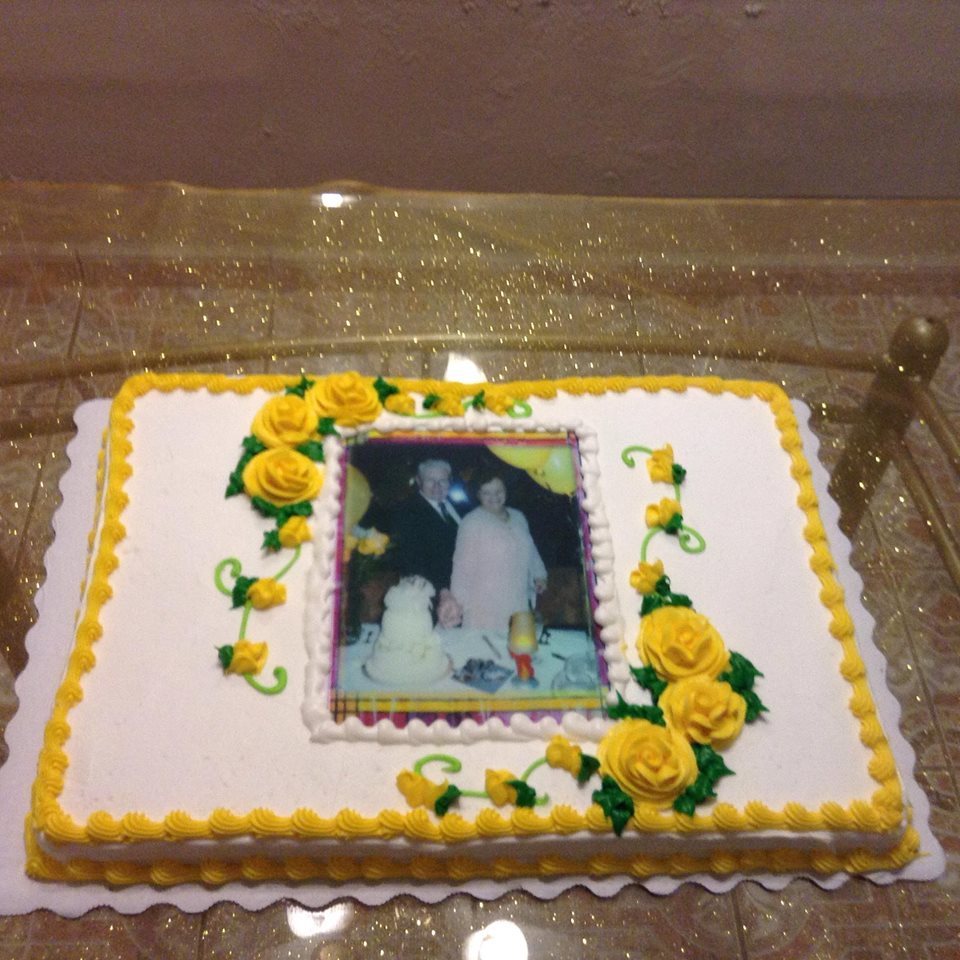 The full dinner after the ceremony included this cake on a gold-flecked tablecloth.
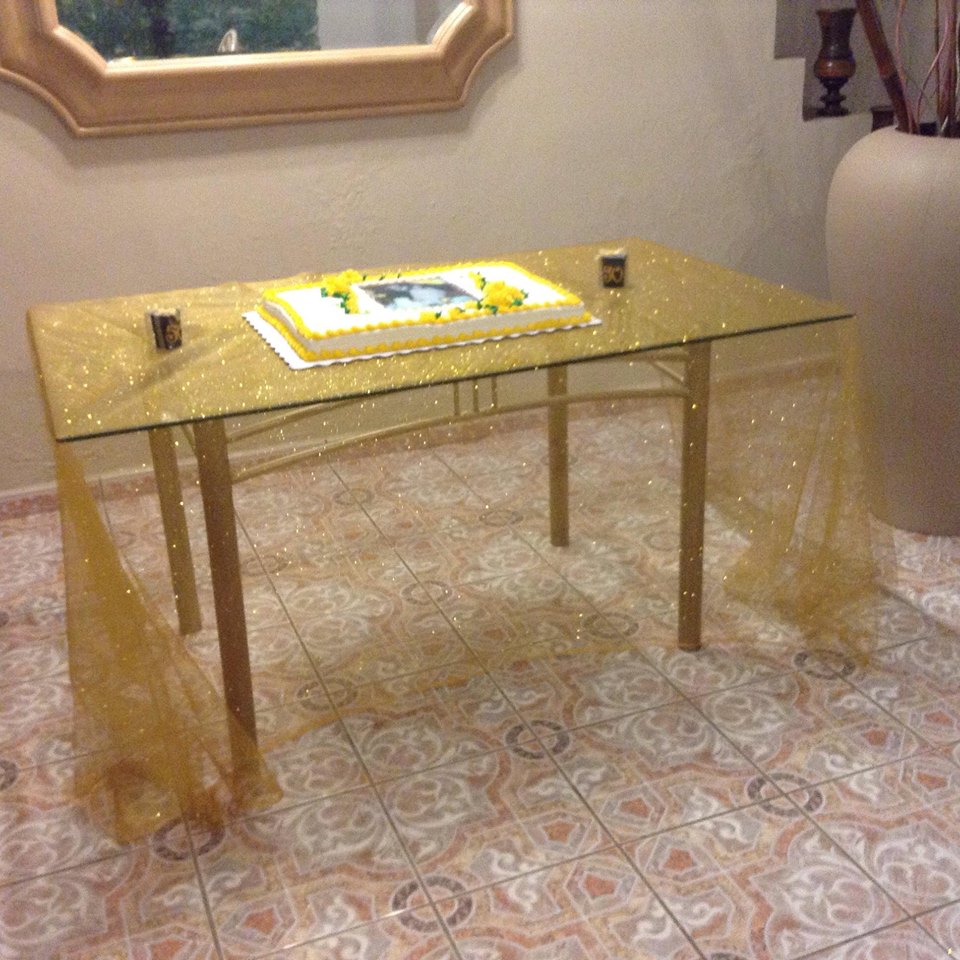 The picture on the cake was from the Shappley’s Golden Wedding Anniversary, celebrated eight years ago.
The event held April 30, 2016 was to celebrate their fifty years of work in Puerto Rico, and bid them “Farewell”, as they would be leaving May 5 for a new beginning in Florida.
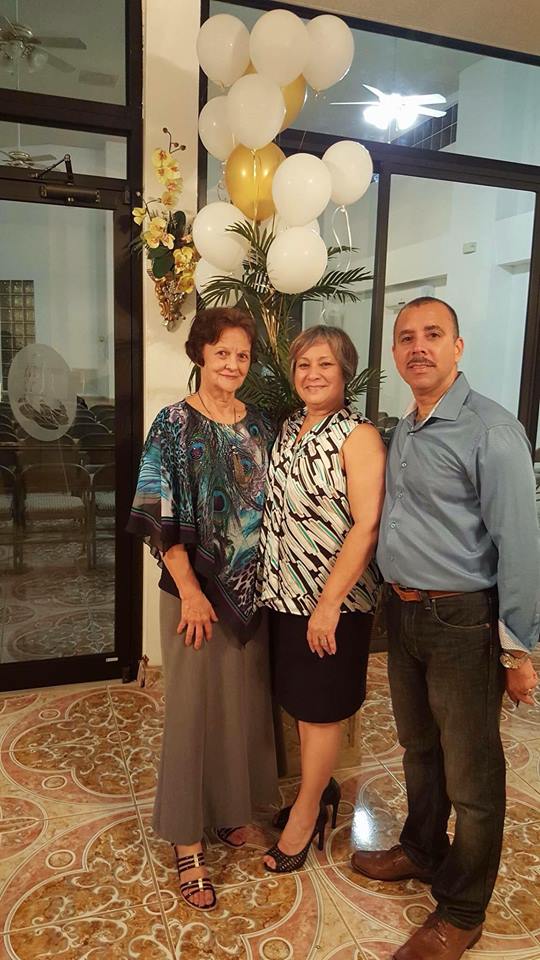 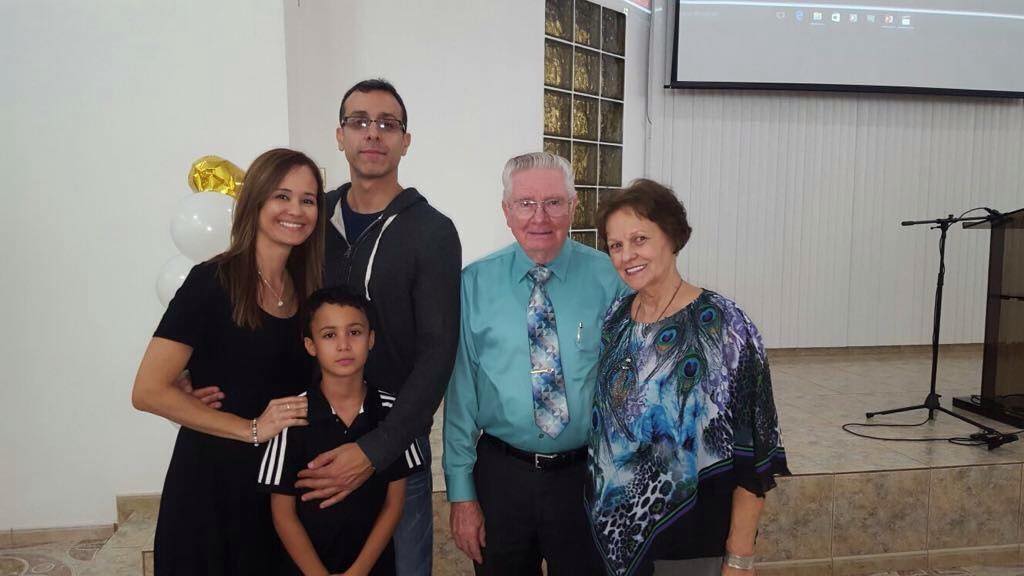 Left. Major credit for planning and decoration goes to Wanda Reyes and her husband, Jorge Ginés, of the Bayamon church, standing here with Rita.
Above. The Shappley’s with Ramón Ramos, Dali and their son, Mauricio. Many pictures like this one, with individuals, were taken. Precious moments to be treasured forever.
And, these…
Rita and Gabriel give a hug. Could Yanitza, right, be jealous? No way! Or, maybe? Dewayne performed the wedding ceremony for Gabriel and Yanitza three years ago.
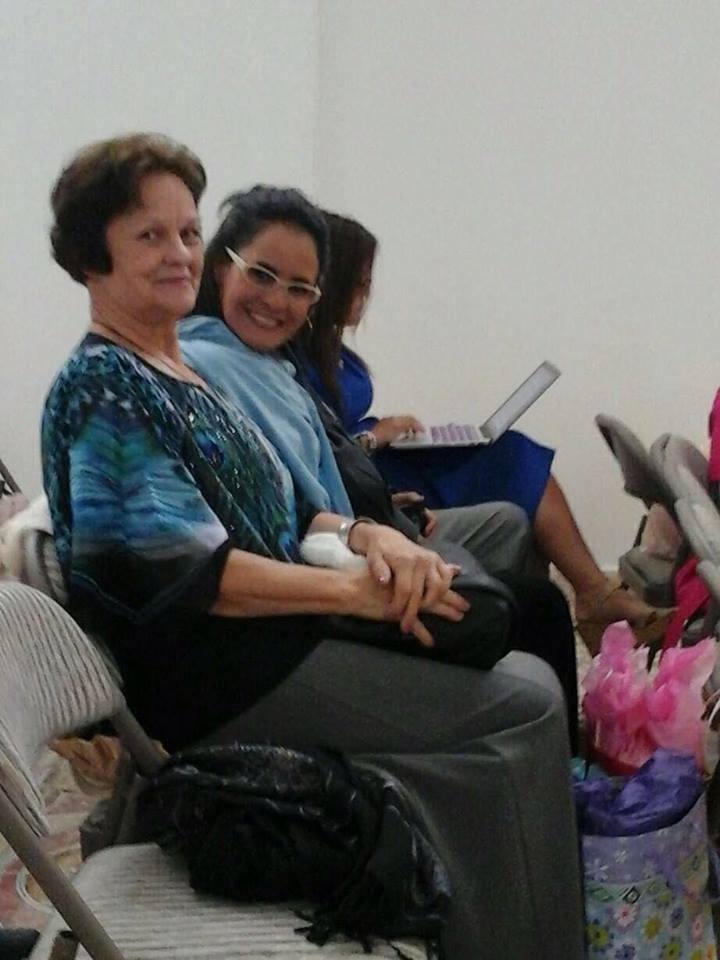 The Shappley’s with Vilma Venegas, whom we have known since childhood.  She and her husband,  Dr. Javier Santiago,  are members of the Park Gardens church.  He is in Kuwait.
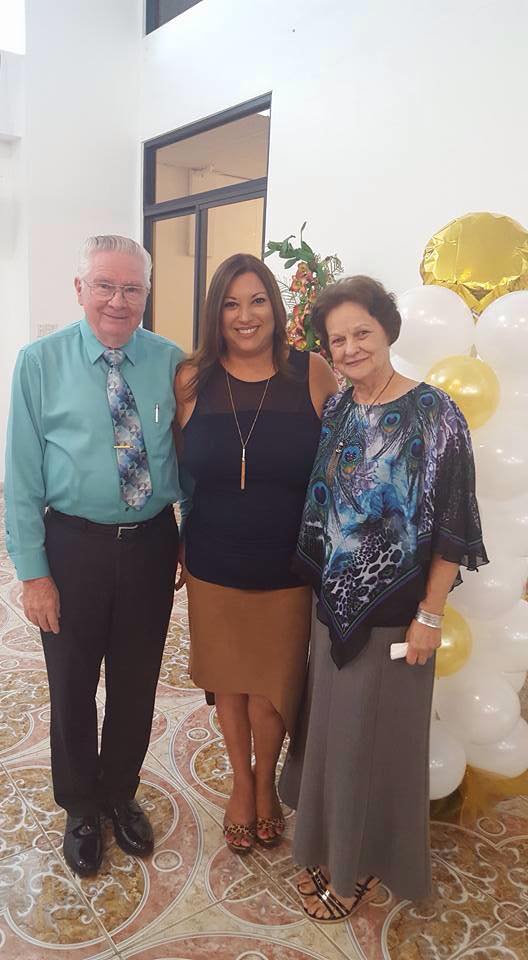 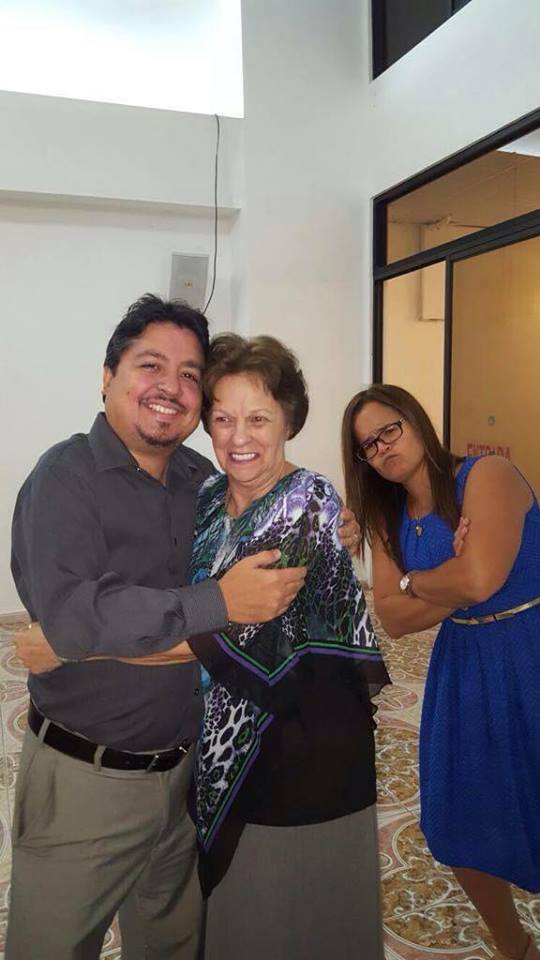 Above
Rita, Lili and her sister, Yanitza. These two young women, plus their sister, Dali, and mother, Nilsa, have been like close family to the Shappley’s for more than forty years.
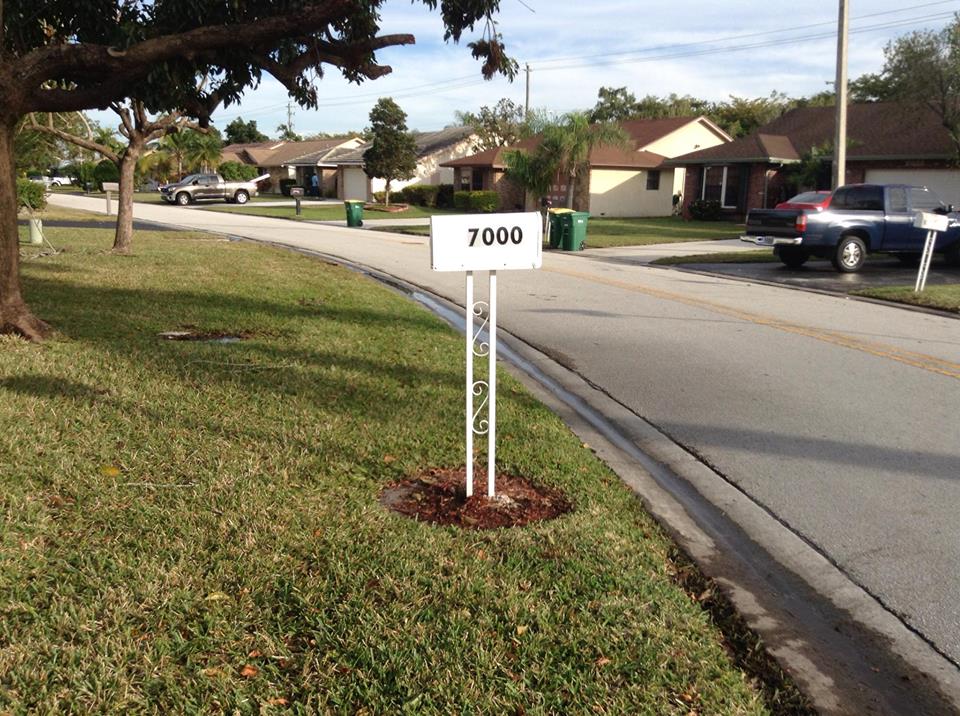 Here, Dewayne continues his work of evangelism and edification through the Internet, with more than 5,000 visits daily.
He and Antonio plan to soon be adding 6 to 15 minute video messages, including Scribe video.
More Spanish-speaking live in South Florida than in Puerto Rico, but there are fewer churches. Cuba is nearby, with 11,000,000. Opportunities to preach and teach abound.
With continued funding, present works may be expanded and new initiatives taken, building on the knowledge and experience acquired through 50 years in Spanish-speaking fields.
NEW ADDRESS for the Shappley’s
7000 NW 103 Ave., Tamarac, FL 33321
Isles of Tamarac is a community for 55 and above. Quiet and pleasant. 12 to 15 minutes from where Antonio and family live in Coral Springs.
787-930-0307   787-732-4444
hshappley@yahoo.com